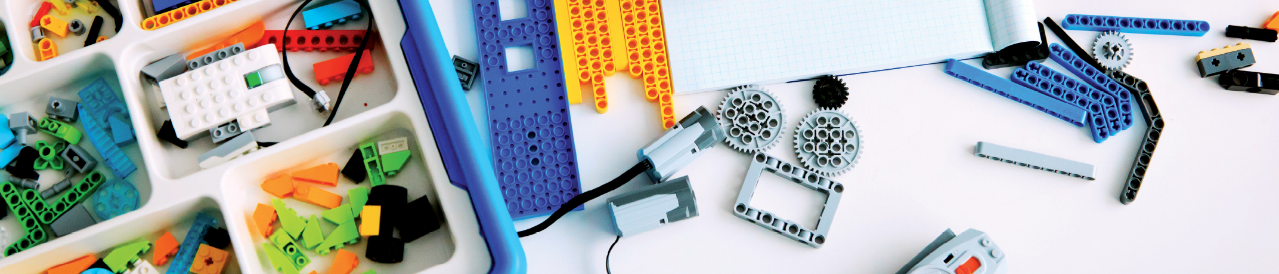 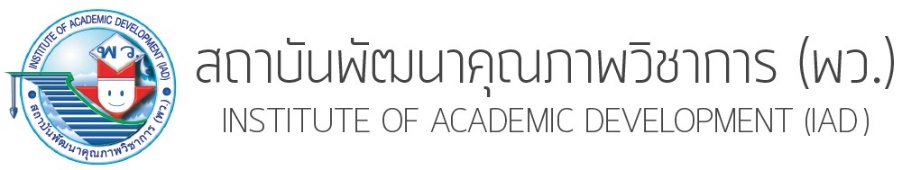 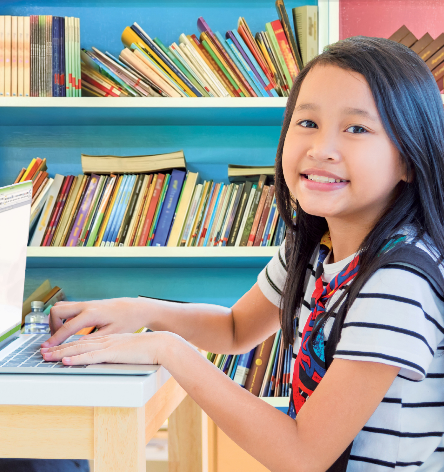 เทคโนโลยี (วิทยาการคำนวณ)
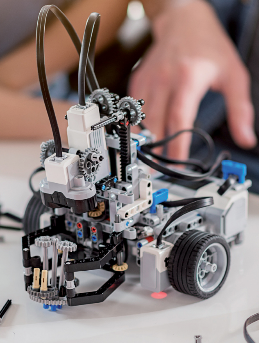 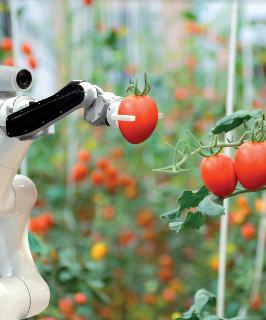 ๕
ชั้นประถมศึกษาปีที่
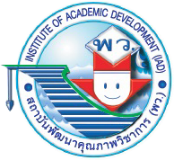 การใช้บริการอินเทอร์เน็ต
4
แผนผังหัวข้อหน่วยการเรียนรู้
บริการอินเทอร์เน็ต
บริการของ Google
การใช้บริการอินเทอร์เน็ต
การใช้งานเทคโนโลยีสารสนเทศอย่างปลอดภัย
แบบสำรวจความคิดเห็นออนไลน์
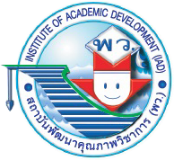 บริการของ Google
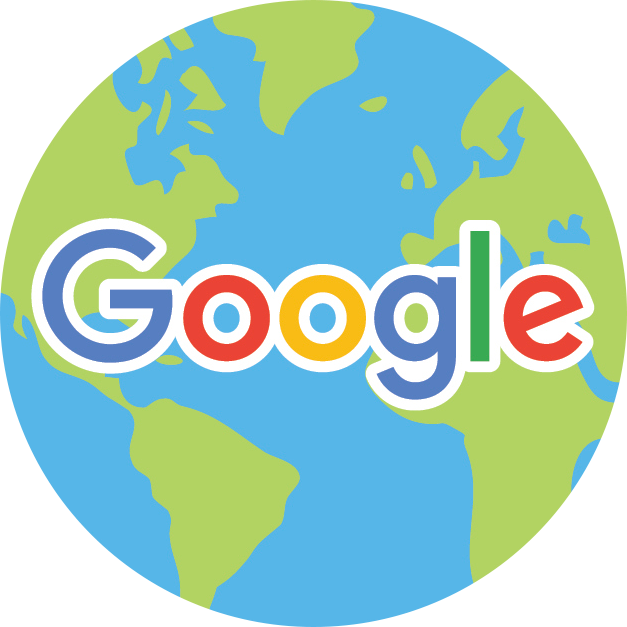 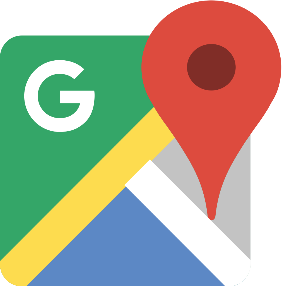 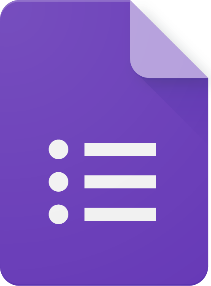 Google Map
Google Form
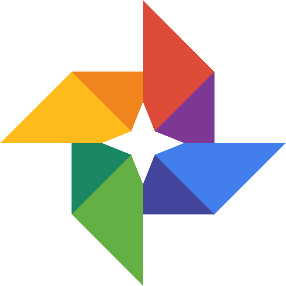 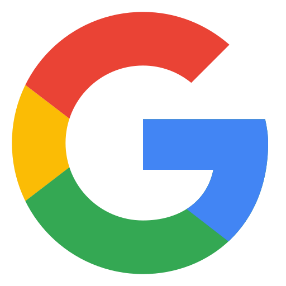 Google Photos
Google Search
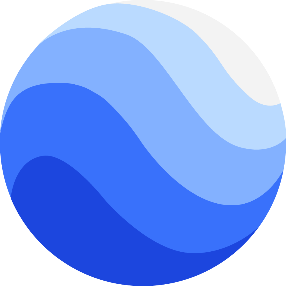 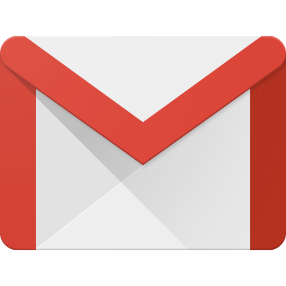 Google Earth
Gmail
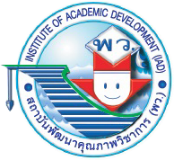 บริการอินเทอร์เน็ต
การใช้บริการต่าง ๆ บนอินเทอร์เน็ต สามารถเลือกใช้ได้ตามความต้องการ ทำให้การดำเนินชีวิต การแก้ปัญหาทำได้ง่ายขึ้น สามารถนำซอฟต์แวร์หรือแอปพลิเคชันใหม่ ๆ มาติดตั้งบนอุปกรณ์ของเราได้อย่างสะดวก บริการบนอินเทอร์เน็ตมีหลายประเภท แต่บริการที่มีความสำคัญและได้รับความนิยมแบ่งเป็น 2 ประเภทใหญ่ๆ คือ
บริการด้านข้อมูล
บริการด้านการสื่อสาร
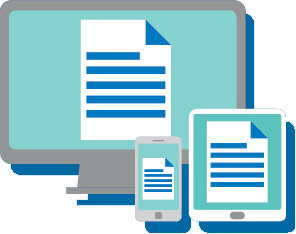 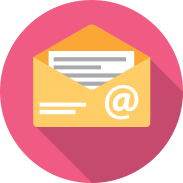 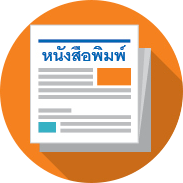 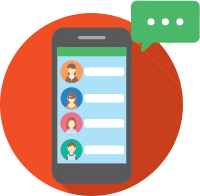 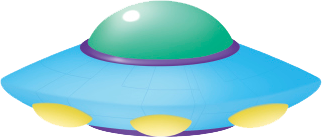 ในชีวิตประจำวันนักเรียนเคยใช้บริการอินเทอร์เน็ตอะไรบ้าง
คำถามสำคัญ
จดหมายอิเล็กทรอนิกส์ใช้เขียนจดหมายและส่งไฟล์ต่างๆ ไปยังผู้รับ
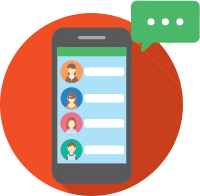 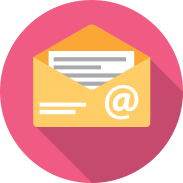 การตั้งกลุ่มสนทนา ใช้ส่งข่าวสารให้กับสมาชิกในกลุ่มรับทราบพร้อมกัน สามารถสนทนากลุ่มได้
บริการด้านการสื่อสาร
     บริการด้านนี้ทำให้การติดต่อสื่อสารข้อมูลทำได้สะดวกและรวดเร็วขึ้น
กระดานข่าวเป็นการรวบรวมข้อมูล หรือ กลุ่มข่าวต่าง ๆ ให้สามารถเลือกอ่านได้สะดวก
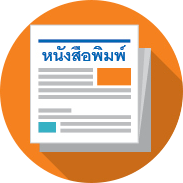 การสนทนาออนไลน์เป็นการสนทนาและแลกเปลี่ยนความคิดเห็นต่าง ๆ ได้
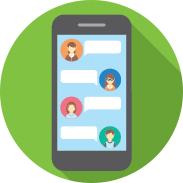 เทลเน็ต (telnet)เป็นการติดต่อใช้บริการเครื่องคอมพิวเตอร์ที่อยู่ระยะไกล เพื่อใช้งานข้อมูลที่อยู่ในเครื่อง
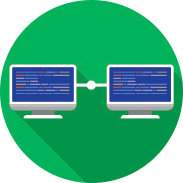 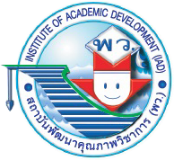 บริการด้านข้อมูล
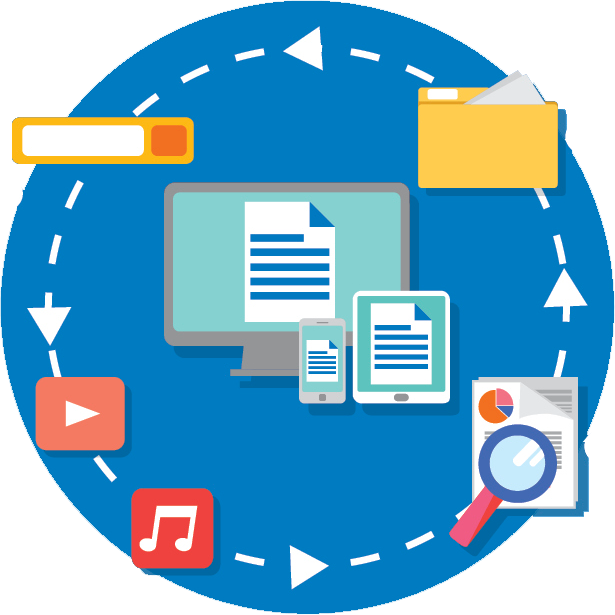 การโอนย้ายไฟล์
การค้นหาข้อมูล
การดูสื่อต่างๆ
การสืบค้นข้อมูล
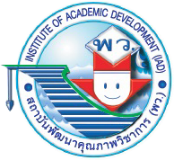 บริการของ Google
เว็บไซต์ Google นอกจากจะใช้ค้นหาข้อมูล หรือใช้บริการจดหมายอิเล็กทรอนิกส์แล้ว ยังมีบริการอื่น ๆ อีกมากมาย เช่น แผนที่ ยูทูบ การแปลภาษา โดย Google ได้รวบรวมสิ่งต่าง ๆ ให้เลือกได้ง่าย และสามารถเข้าถึงด้วยชื่อผู้ใช้เพียงชื่อเดียวได้

		Google Maps เป็นบริการค้นหาเส้นทาง แสดงแผนที่ทั่วโลก ทำให้เราสามารถแก้ปัญหา		ในชีวิตประจำวันในเรื่องของการเดินทางได้ สามารถคำนวณระยะทางเป็นกิโลเมตรได้ 		ทำให้วางแผนการเดินทางได้สะดวก และบริการนี้สามารถติดตั้งบนอุปกรณ์เคลื่อนที่ 		เช่น โทรศัพท์เคลื่อนที่
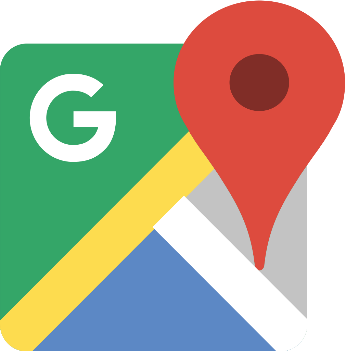 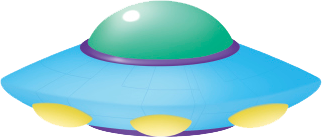 นอกจากจะใช้ค้นหาข้อมูลและส่งอีเมลแล้ว นักเรียนคิดว่า บริการของ Google สามารถทำอะไรได้อีก
คำถามสำคัญ
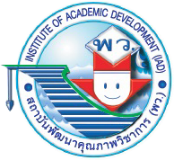 ถ้าเราต้องการค้นหาเส้นทางจากจังหวัดสิงห์บุรีไปจังหวัดขอนแก่น อาจเริ่มต้นด้วยวิธีการ ดังนี้
ค้นหาจังหวัดสิงห์บุรี จากเว็บไซต์ www.google.co.th
คลิกเมาส์เลือกแผนที่
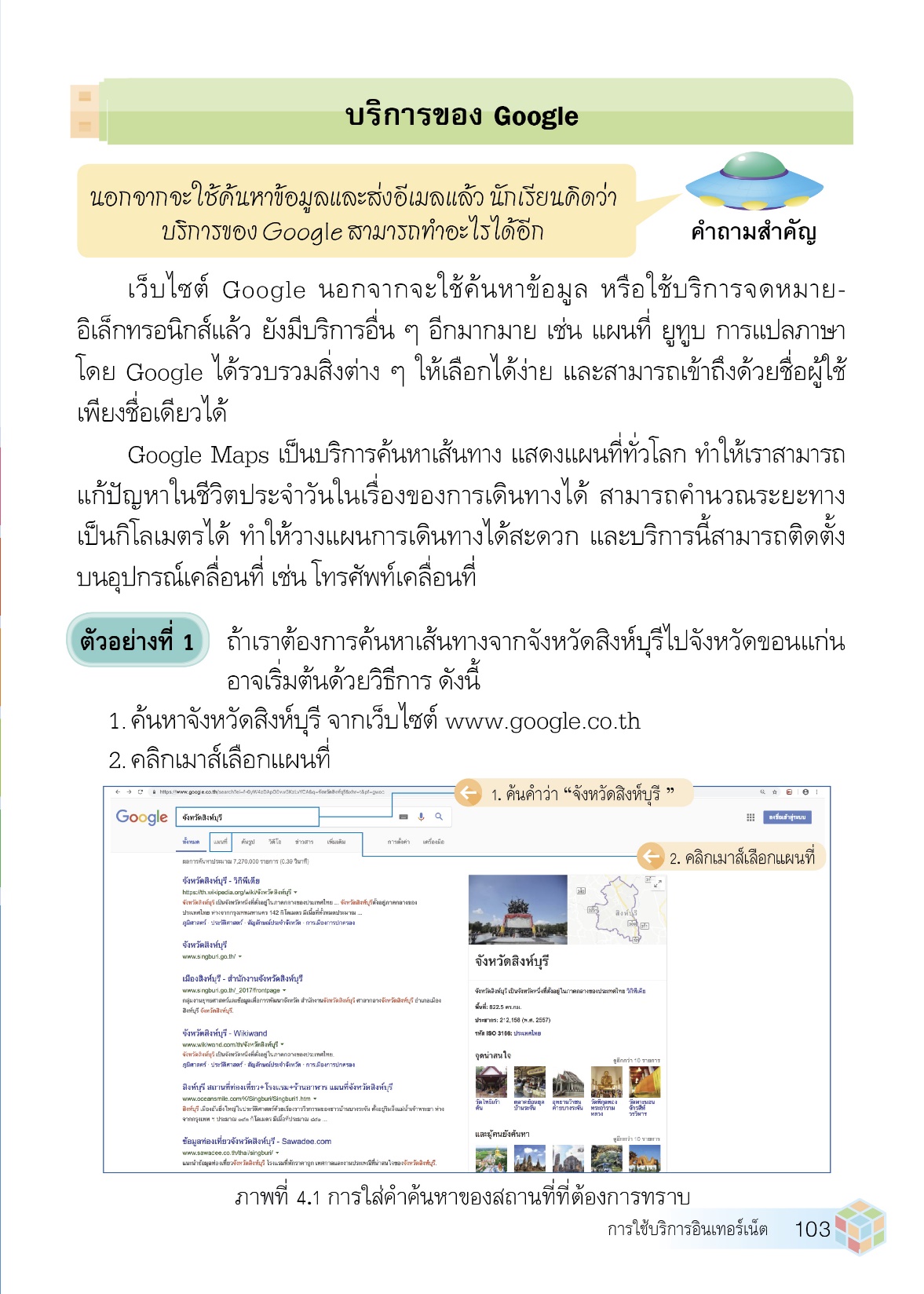 ตัวอย่าง
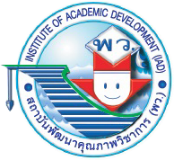 ถ้าเราต้องการค้นหาเส้นทางจากจังหวัดสิงห์บุรีไปจังหวัดขอนแก่น อาจเริ่มต้นด้วยวิธีการ ดังนี้ (ต่อ)
คลิกเมาส์เลือกตำแหน่งต้นทางและปลายทางที่ต้องการเดินทาง
พิมพ์ชื่อตำแหน่งจุดหมายปลายทางลงไป
โปรแกรมจะแสดงเส้นทางให้เลือก ดังภาพ
เว็บไซต์จะแสดงแผนที่จังหวัดสิงห์บุรีทางจอภาพ ให้คลิกเมาส์เลือกเส้นทาง ดังภาพ
ตัวอย่าง
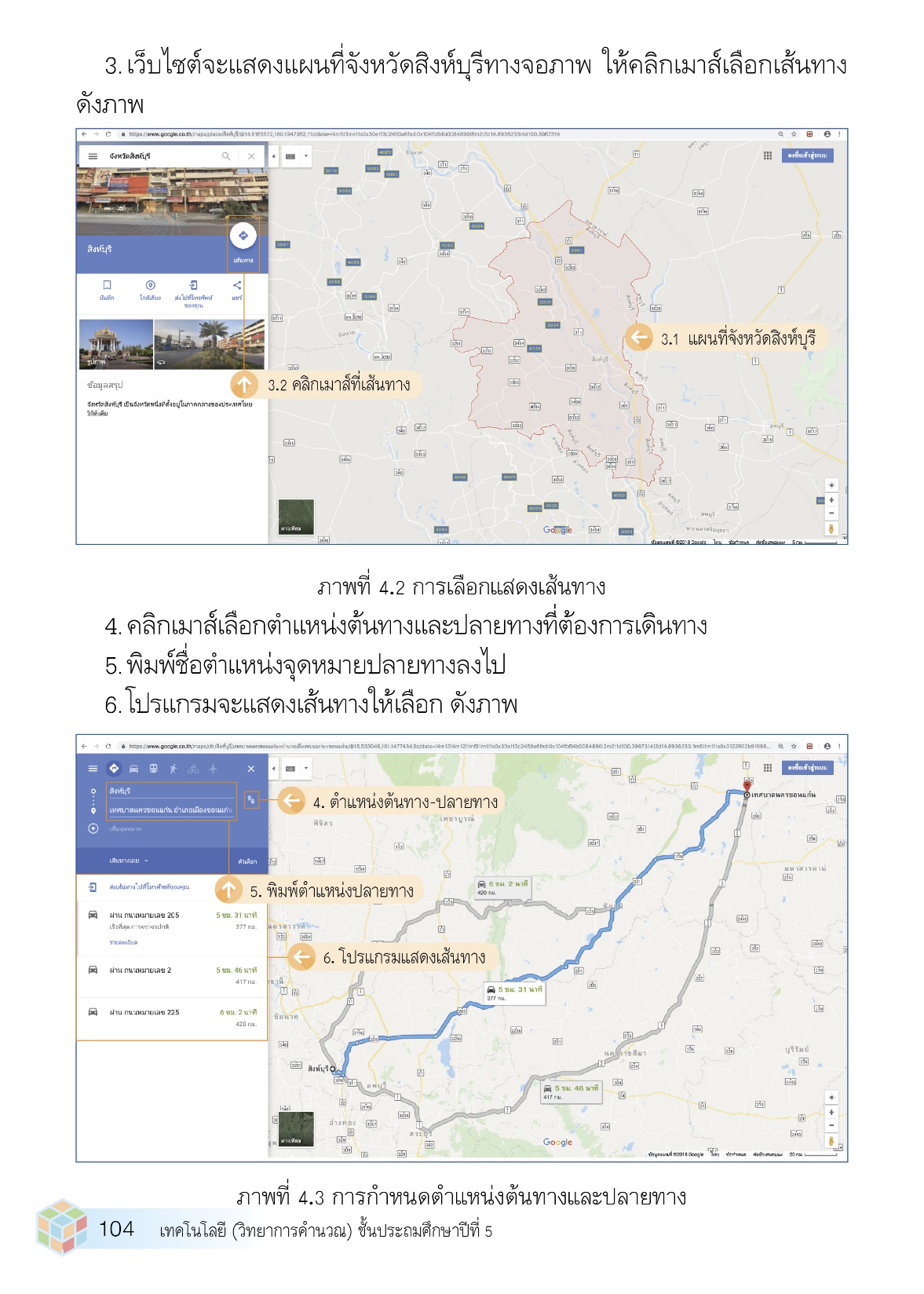 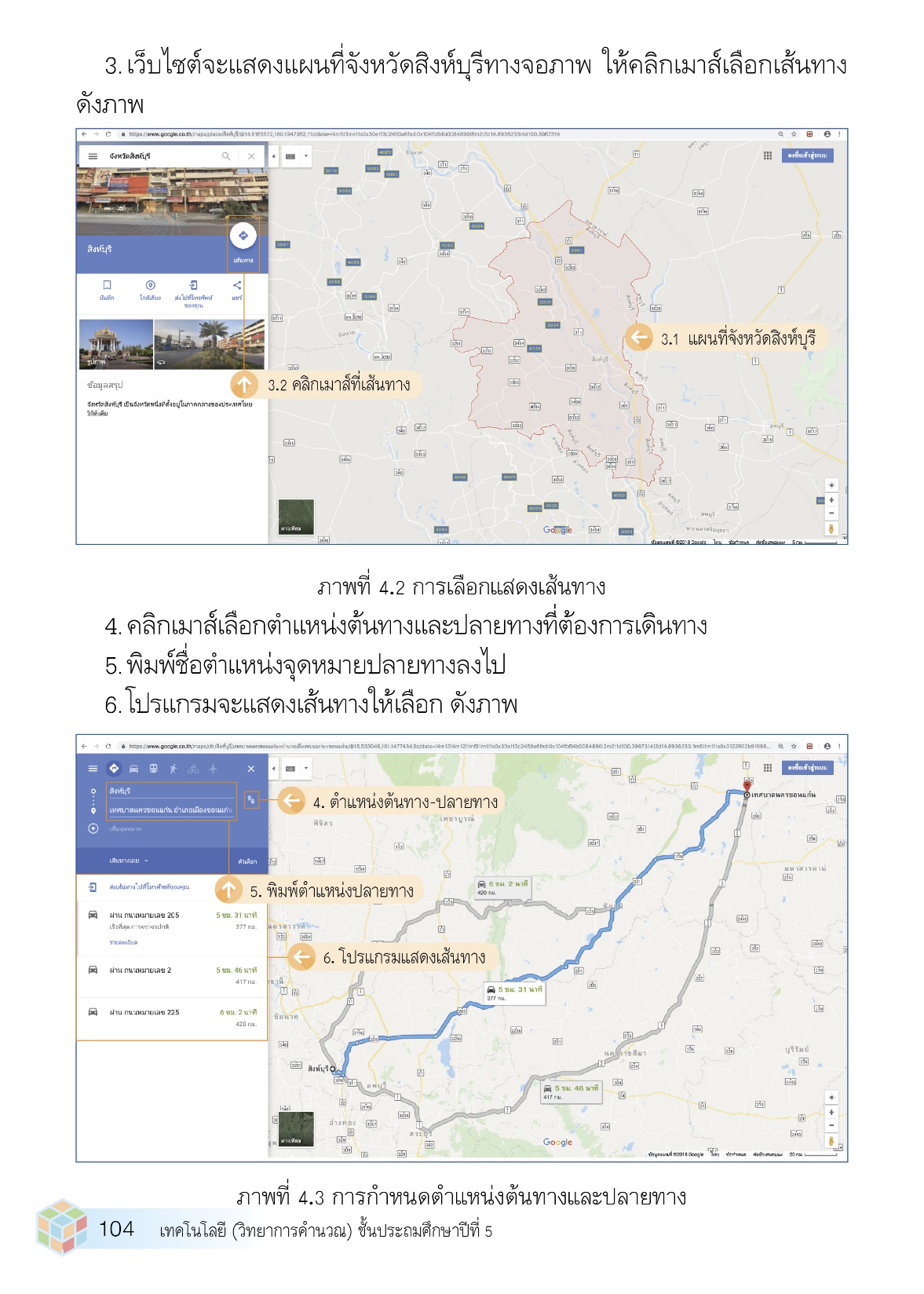 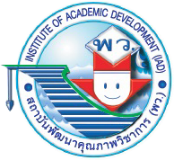 บริการภาพถ่ายทางอากาศ
นอกจากนี้ยังมีบริการภาพถ่ายทางอากาศซึ่งเป็นอีกบริการหนึ่งที่ช่วยให้เราสำรวจตำแหน่งต่างๆ ได้ง่ายขึ้น สามารถดูภาพต่างๆ ได้ทั่วโลก ถ้าหากเราเข้าเว็บไซต์ Google และทดลองค้นหาภาพถ่ายทางอากาศ แล้วเลือกหัวข้อค้นรูป จะได้ข้อมูล ดังภาพ
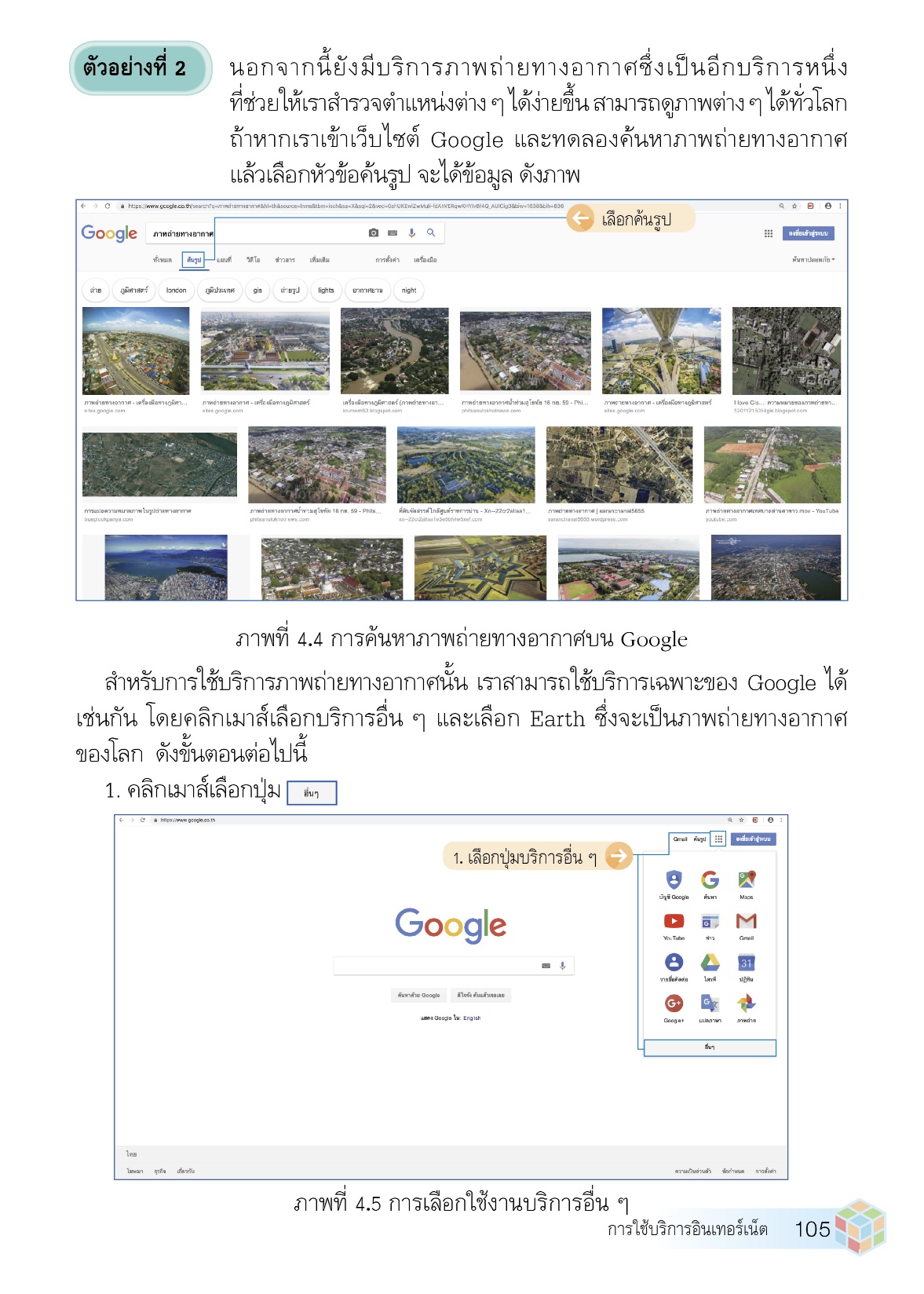 ตัวอย่าง
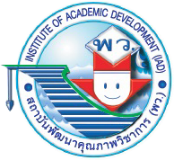 บริการภาพถ่ายทางอากาศ (ต่อ)
สำหรับการใช้บริการภาพถ่ายทางอากาศนั้น เราสามารถใช้บริการเฉพาะของ Google ได้เช่นกัน โดยคลิกเมาส์เลือกบริการอื่น ๆ และเลือก        Earth ซึ่งจะเป็นภาพถ่ายทางอากาศของโลก ดังขั้นตอนต่อไปนี้
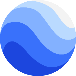 เลือก       Earth
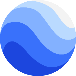 คลิกเมาส์เลือกปุ่มอื่นๆ
ตัวอย่าง
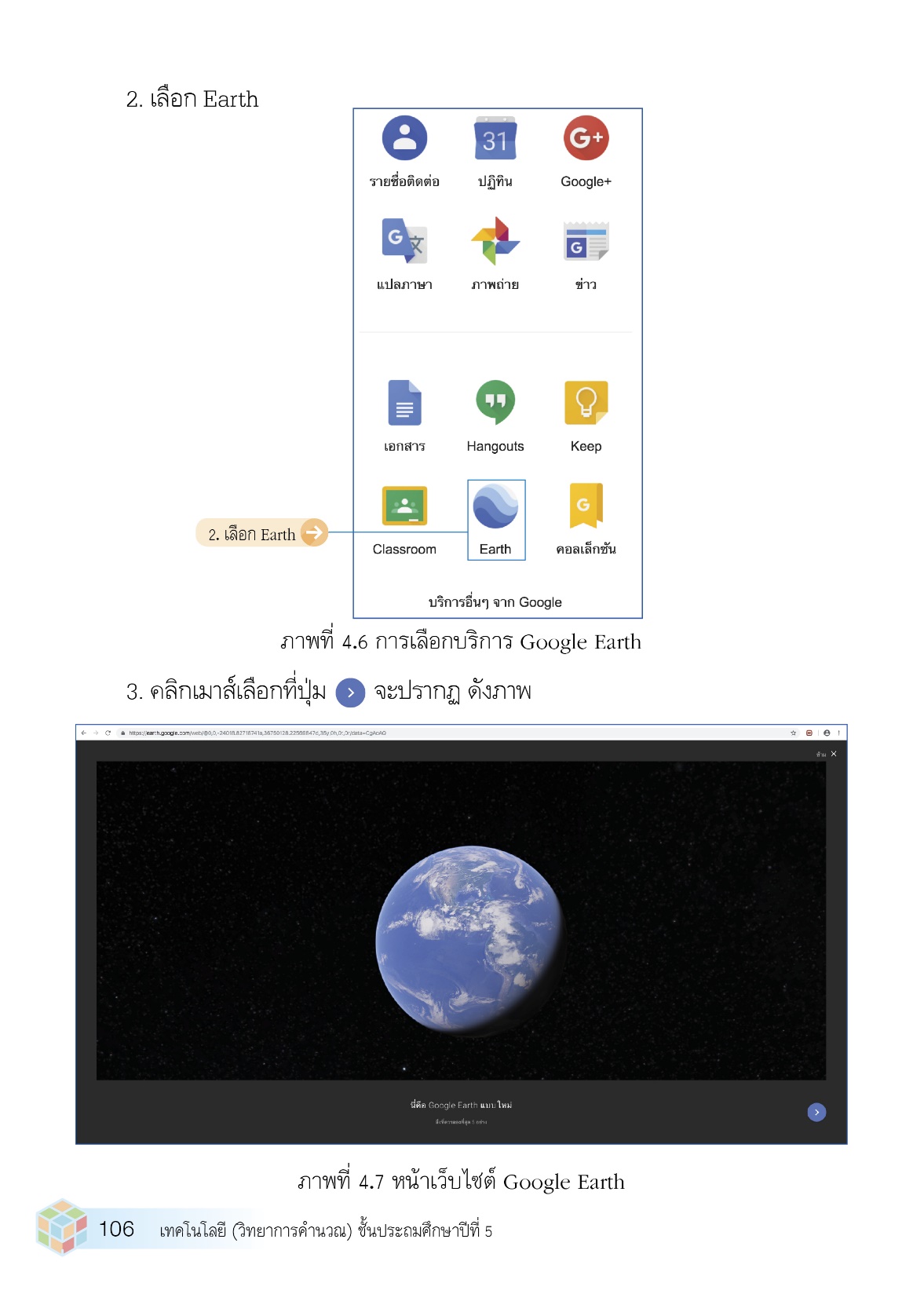 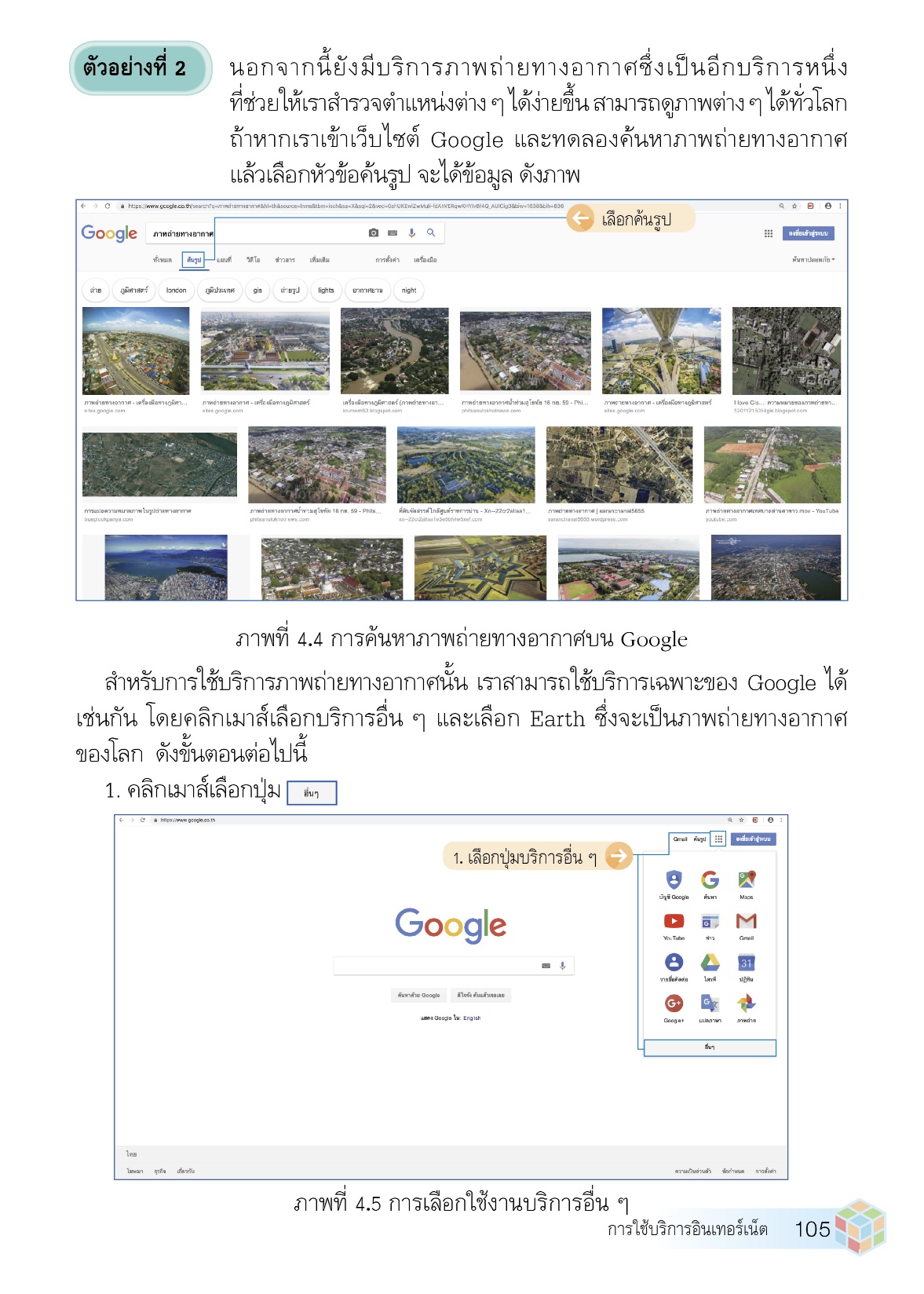 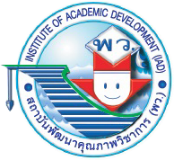 บริการภาพถ่ายทางอากาศ (ต่อ)
คลิกเมาส์เลือกที่ปุ่ม      จะปรากฏ ดังภาพ
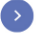 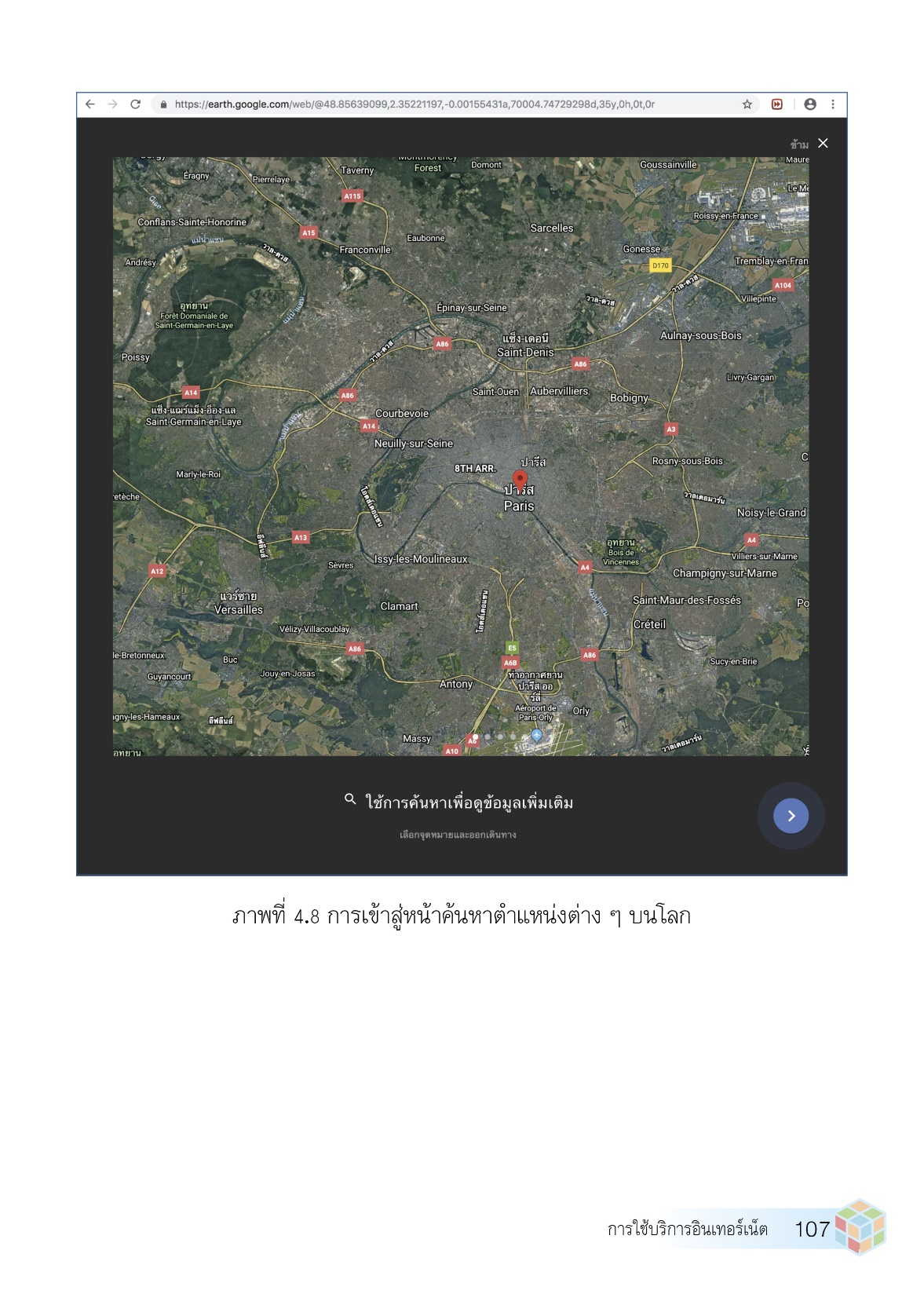 ตัวอย่าง
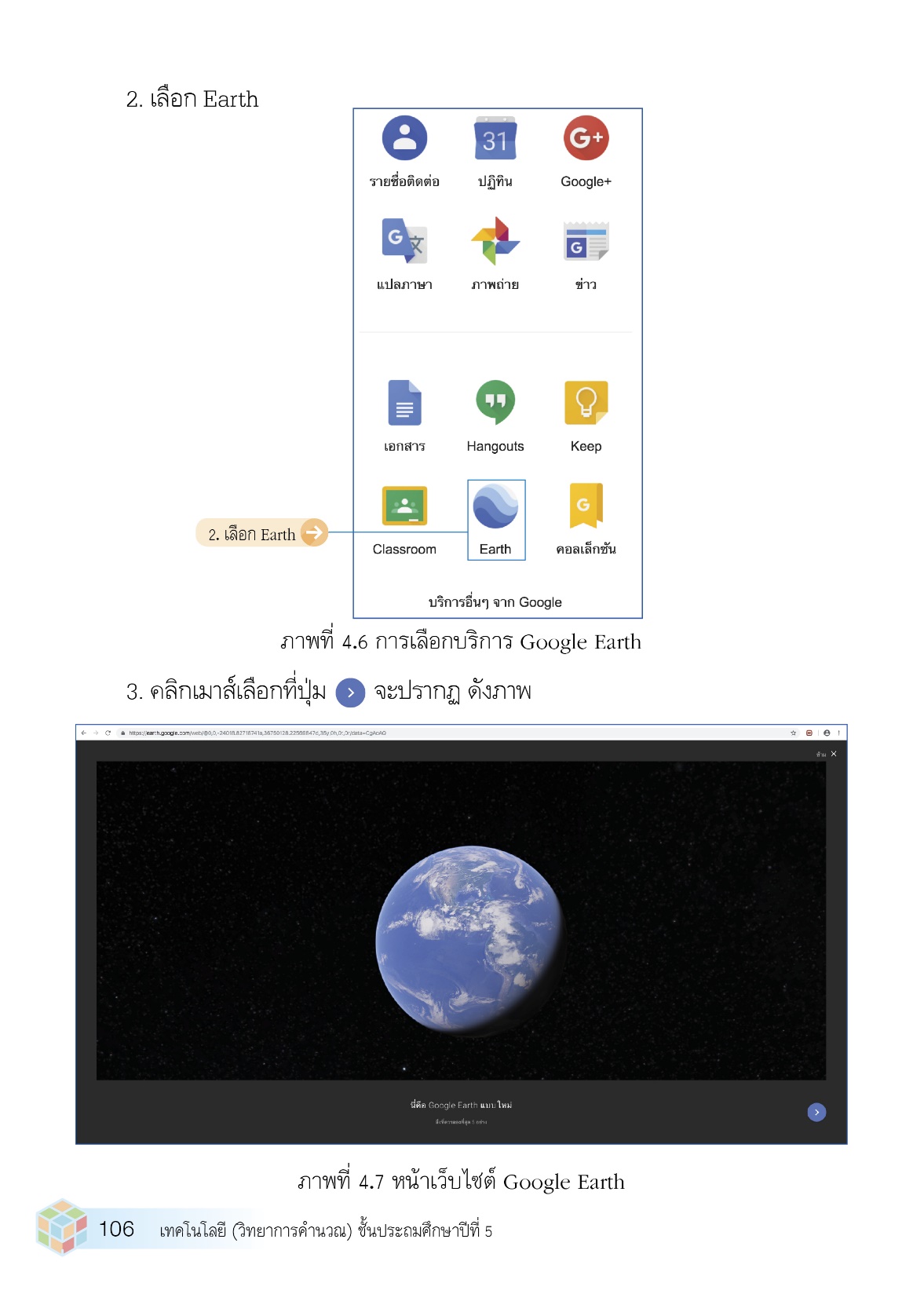 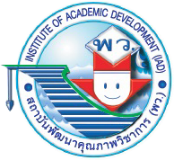 การค้นหาตำแหน่งต่าง ๆ บนโลก
เราสามารถค้นหาตำแหน่งต่าง ๆ ได้โดยคลิกเมาส์ที่ปุ่ม        แล้วพิมพ์ชื่อตำแหน่งที่ต้องการค้นหาลงไป ดังภาพ
ทดลองพิมพ์ชื่อตำแหน่งที่ต้องการค้นหา ดังภาพ
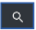 ตัวอย่าง
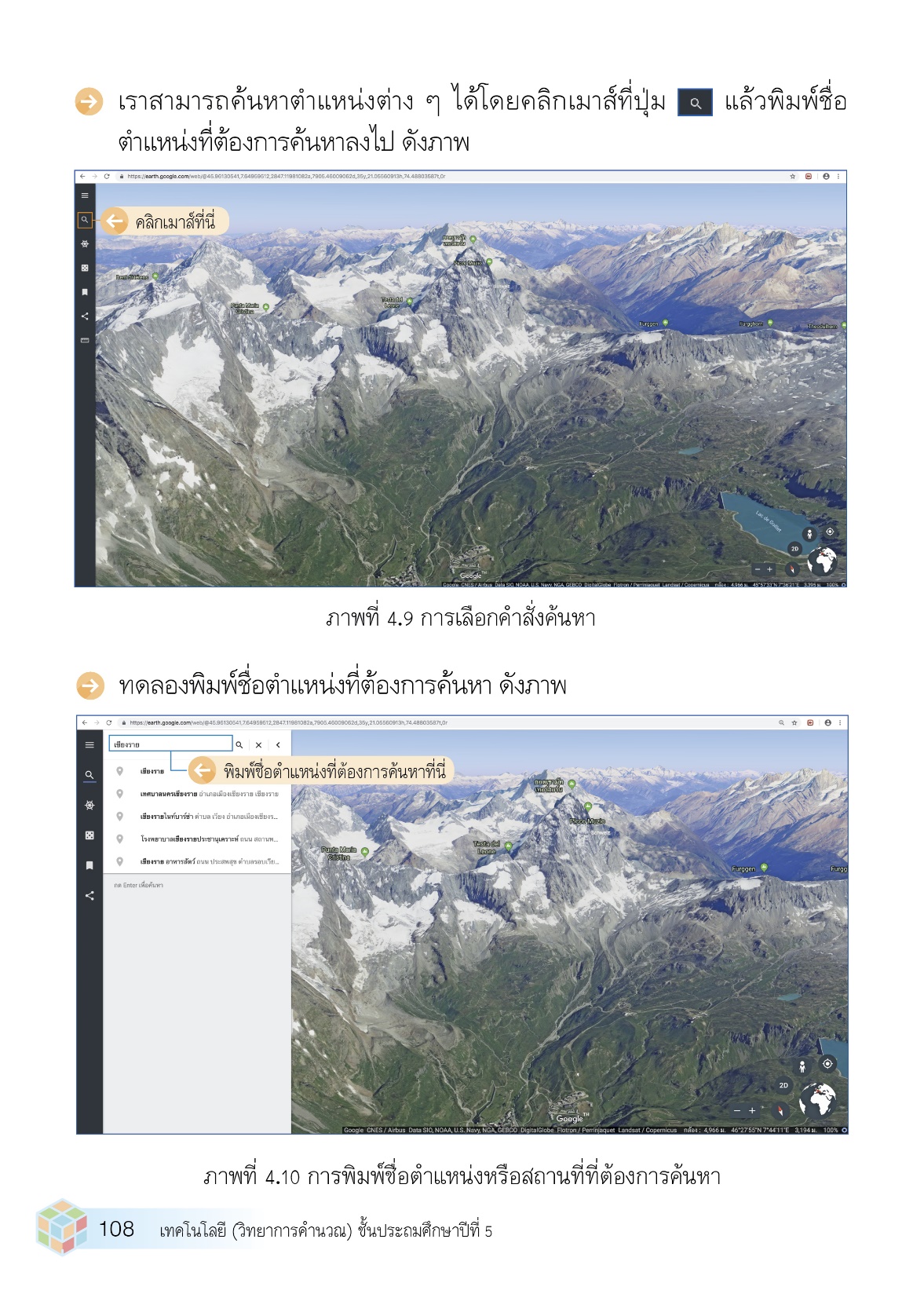 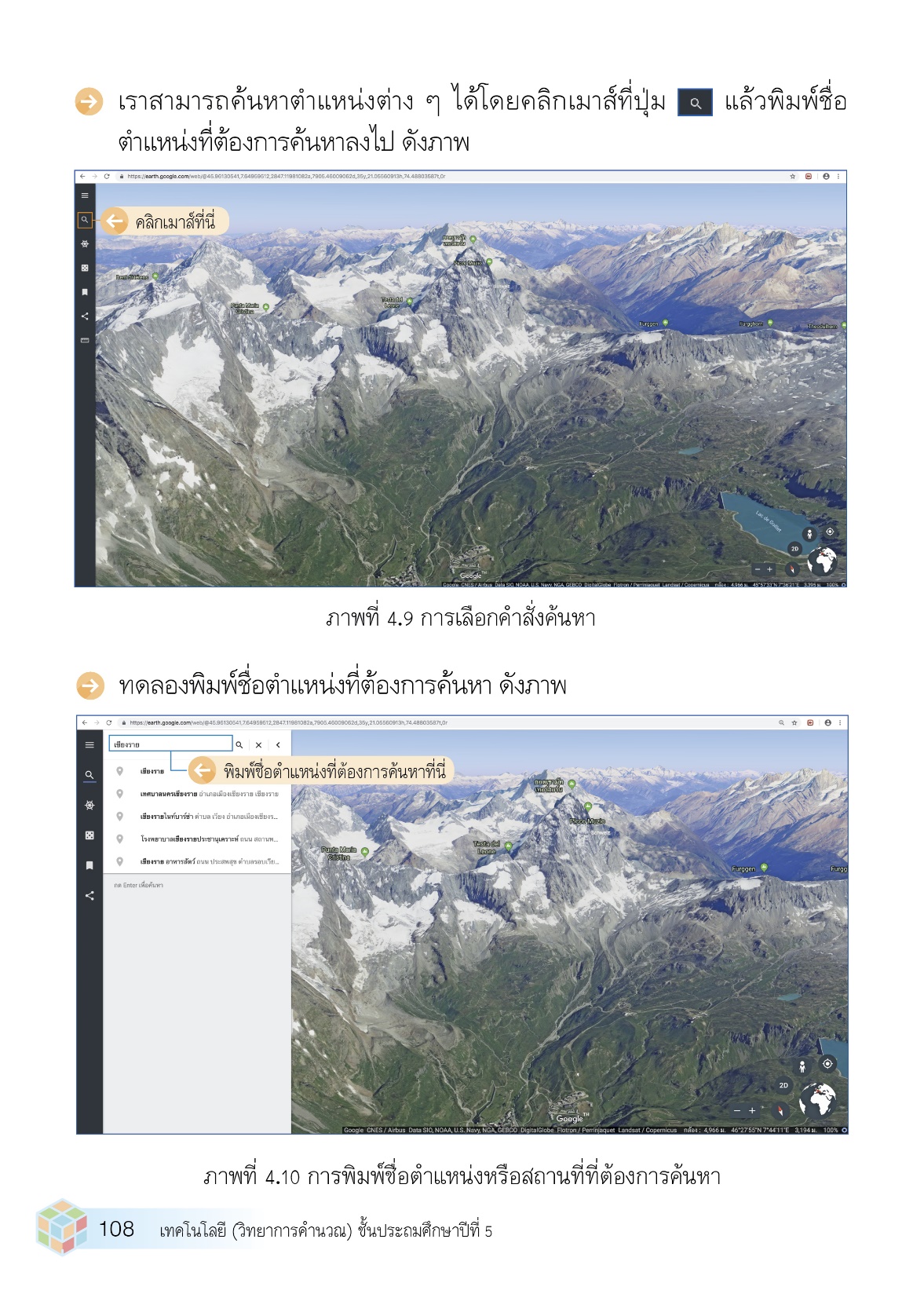 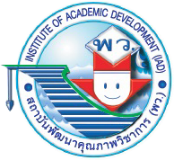 การค้นหาตำแหน่งต่าง ๆ บนโลก (ต่อ)
ถ้าคลิกเมาส์ที่ปุ่ม         จะทำให้เราแชร์ให้กับบุคคลอื่นผ่านสื่อต่าง ๆ ได้อย่างง่าย และผู้ที่ได้รับสามารถเปิดดูได้ทันที ดังภาพ
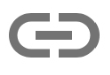 จากนั้นกดคีย์ Enter ที่แป้นพิมพ์ โปรแกรมจะแสดงตำแหน่งเป็นรูปถ่ายทางอากาศของบริเวณจังหวัดเชียงรายออกมา ดังภาพ
ตัวอย่าง
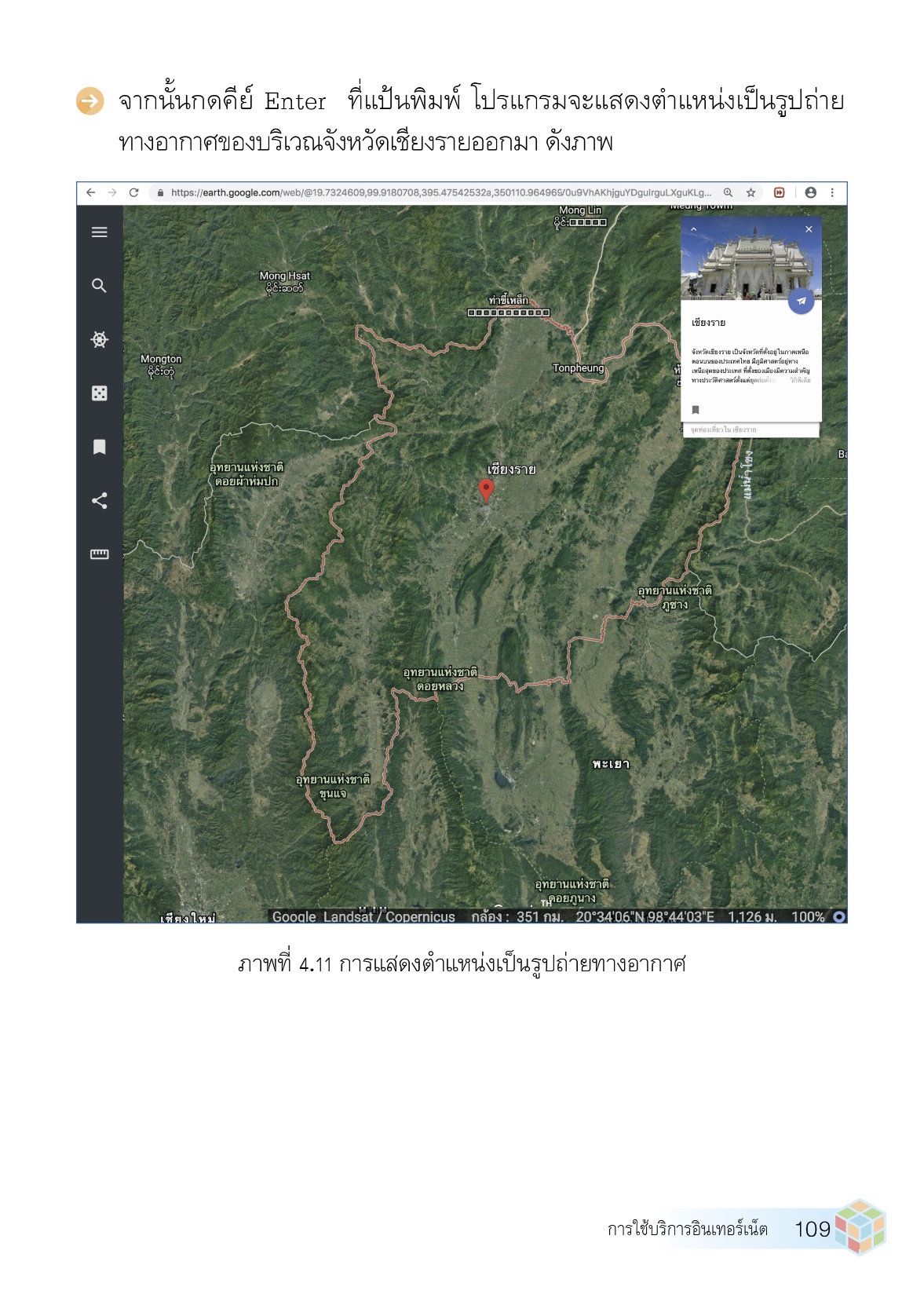 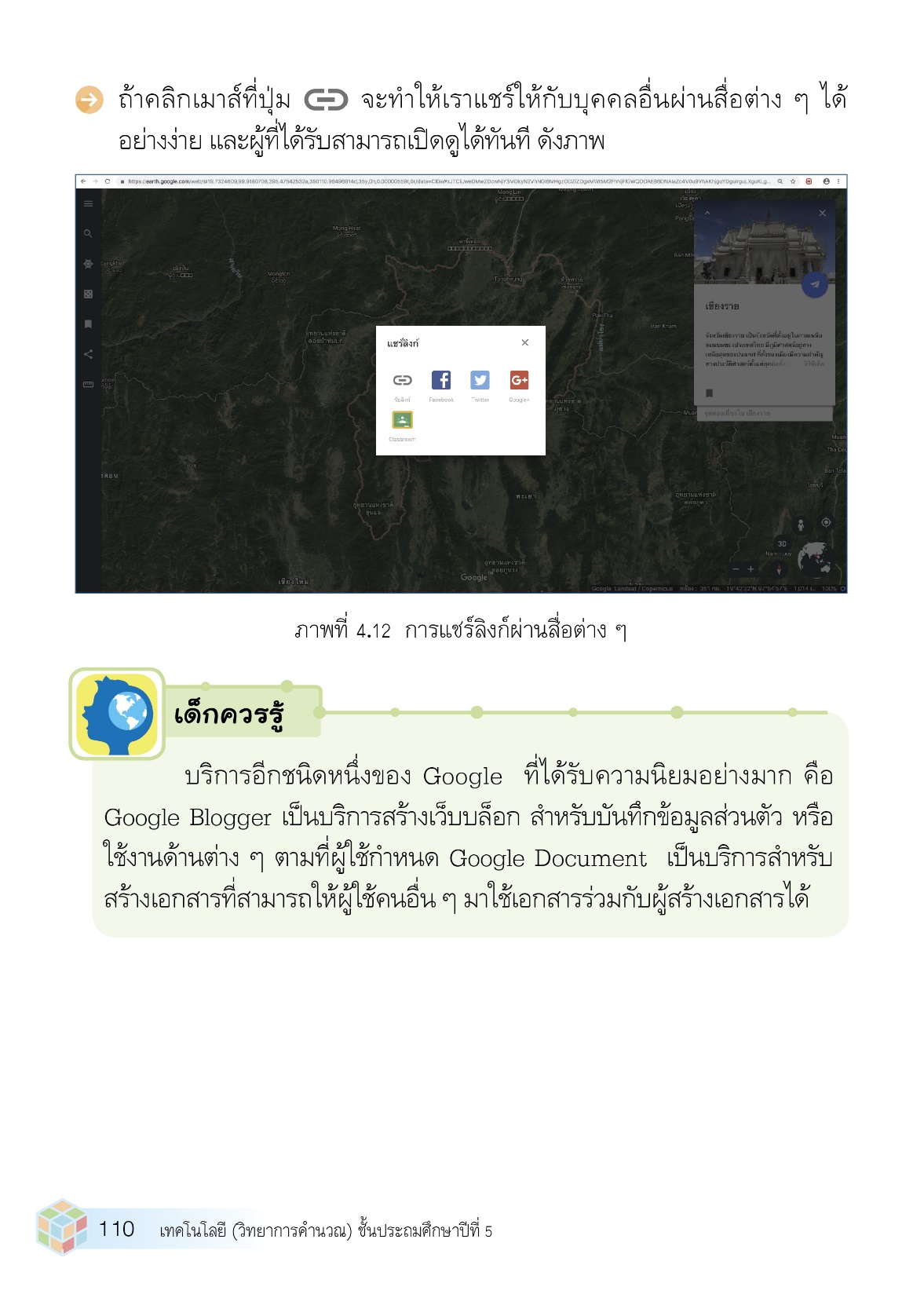 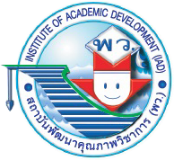 0
4.1
กิจกรรมที่	        ค้นหาเส้นทาง
วัตถุประสงค์         สามารถค้นหาเส้นทางการเดินทางจากบริการบน Google ได้
วัสดุอุปกรณ์         	1. คอมพิวเตอร์			1	เครื่อง
		2. สมุดสำหรับจดบันทึก หรือแบบฝึกหัด	1	เล่ม
		3. ปากกา				1	ด้าม
วิธีปฏิบัติ
นักเรียนค้นหาเส้นทางการเดินทางโดยใช้บริการค้นหาเส้นทางบน Google ค้นหาเส้นทางในตำแหน่งต่อไปนี้ แล้วเลือกมา 1 เส้นทาง พร้อมระบุเหตุผลประกอบ

จังหวัดภูเก็ตไปจังหวัดระยอง
จังหวัดเชียงใหม่ไปจังหวัดอุบลราชธานี
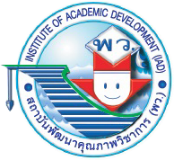 แบบสำรวจความคิดเห็นออนไลน์
แบบสอบถามความคิดเห็นเป็นอีกวิธีการหนึ่งที่ใช้รวบรวมข้อมูล โดยผู้สร้างแบบสอบถามสามารถนำคำตอบต่าง ๆ มาวิเคราะห์ข้อมูลเพื่อนำไปใช้งานได้ แบบสอบถามนอกจากจะใช้วิธีการพิมพ์ออกทางกระดาษแล้วแจกแบบสอบถาม และยังสามารถสร้างแบบสอบถามออนไลน์เพื่อส่งให้ผู้ตอบโดยตรง และผู้ตอบส่งกลับมาให้ผู้สอบถามได้ทันที ซึ่งการสร้างแบบสอบถามหรือแบบสำรวจความคิดเห็นออนไลน์ สามารถใช้บริการของ Google ได้เช่นกัน
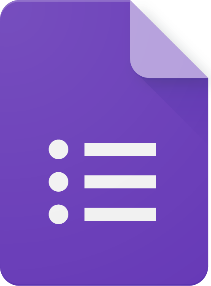 Google Form
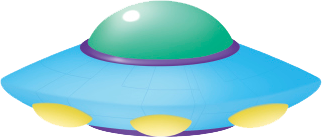 นักเรียนเคยเห็นหรือเคยทำแบบสำรวจความคิดเห็นออนไลน์หรือไม่
คำถามสำคัญ
การสร้างแบบสอบถาม
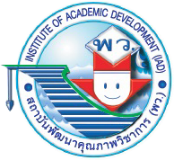 การสร้างแบบสอบถามสามารถทำได้ ดังนี้
เข้าเว็บไซต์ของ Google แล้วคลิกเมาส์เลือกบริการอื่น ๆ
คลิกเมาส์เลือกบริการอื่น ๆ จาก Google
ถ้าต้องการสร้างแบบสอบถามเกี่ยวกับกีฬา ดังต่อไปนี้
ตัวอย่าง
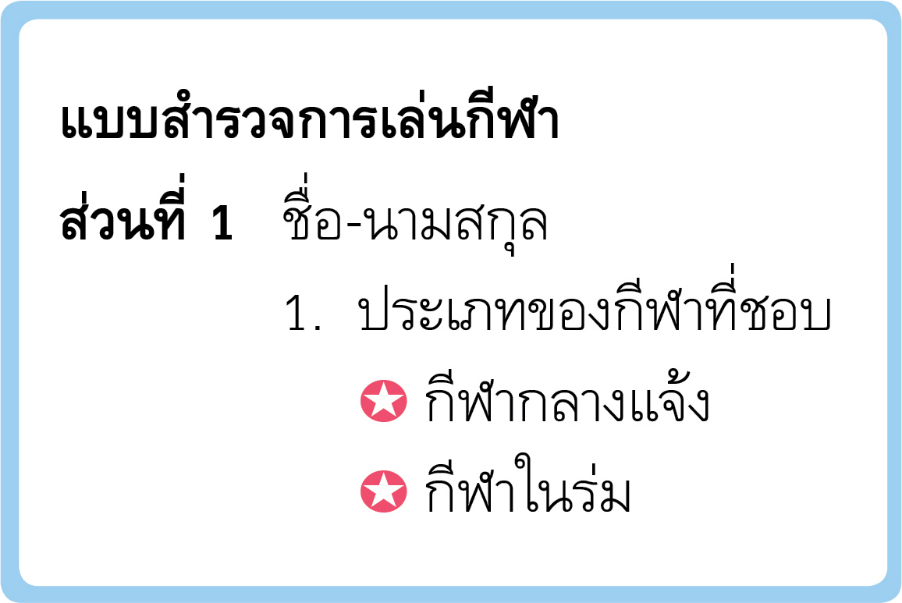 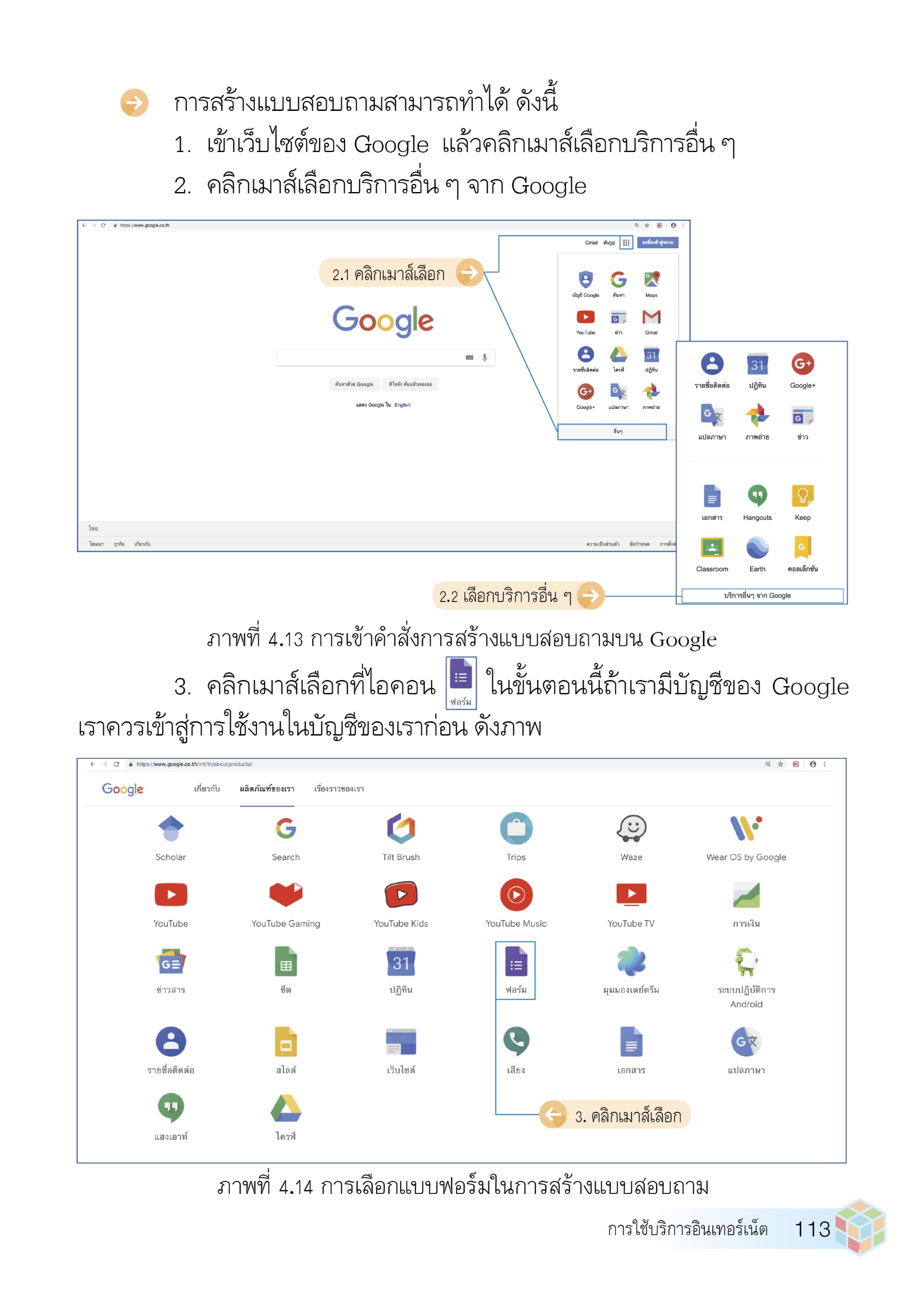 การสร้างแบบสอบถาม (ต่อ)
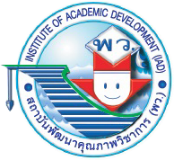 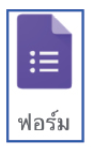 เมื่อเลือกแบบฟอร์มแล้ว โปรแกรมจะแสดงหน้าการสร้างแบบฟอร์มออกมาให้เลือกรูปแบบว่าง หรือ Blank จากนั้นเลือกรูปแบบ ดังภาพ
คลิกเมาส์เลือกที่ไอคอน       ในขั้นตอนนี้ถ้าเรามีบัญชีของ Google เราควรเข้าสู่การใช้งานในบัญชีของเราก่อนดังภาพ
ตัวอย่าง
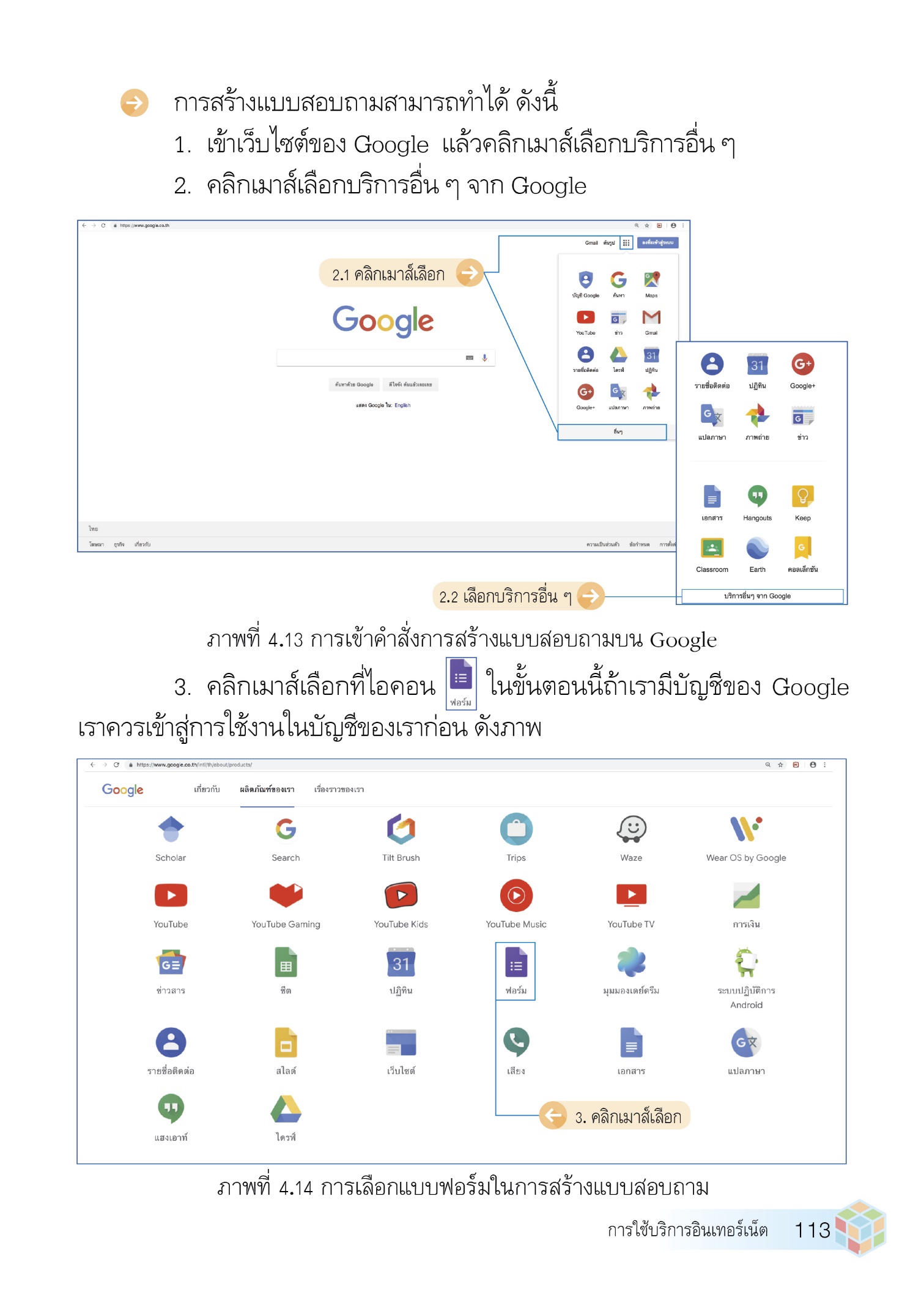 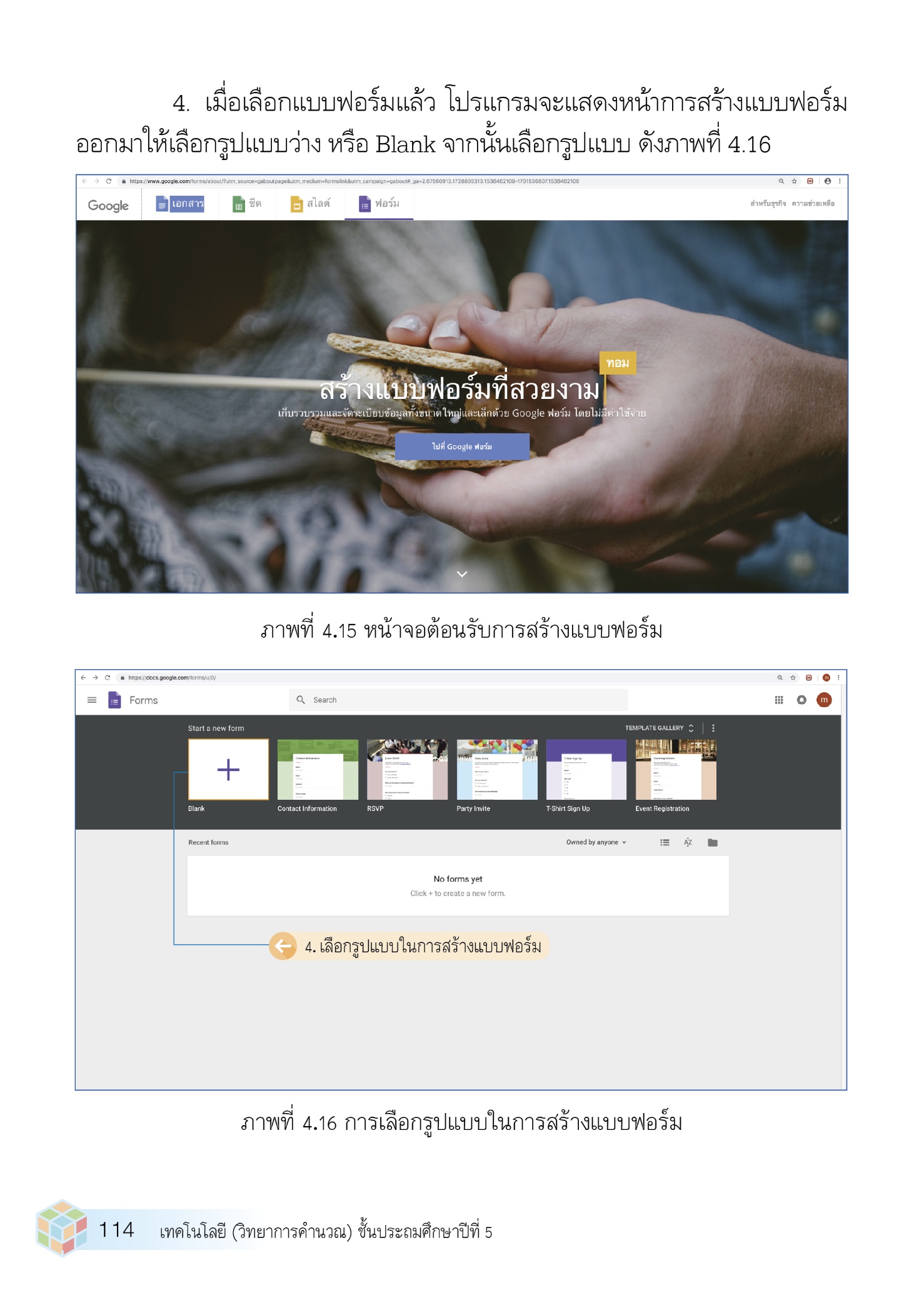 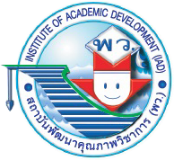 การสร้างแบบสอบถาม (ต่อ)
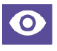 เมื่อเลือกแล้วพิมพ์คำว่า “ส่วนที่ 1” แล้วเลือกปุ่ม    ดังภาพ
คลิกเมาส์แล้วพิมพ์คำว่า “แบบสำรวจการเล่นกีฬา” จากนั้นคลิกเมาส์เลือกบริเวณ Untitled Question ดังภาพ
ตัวอย่าง
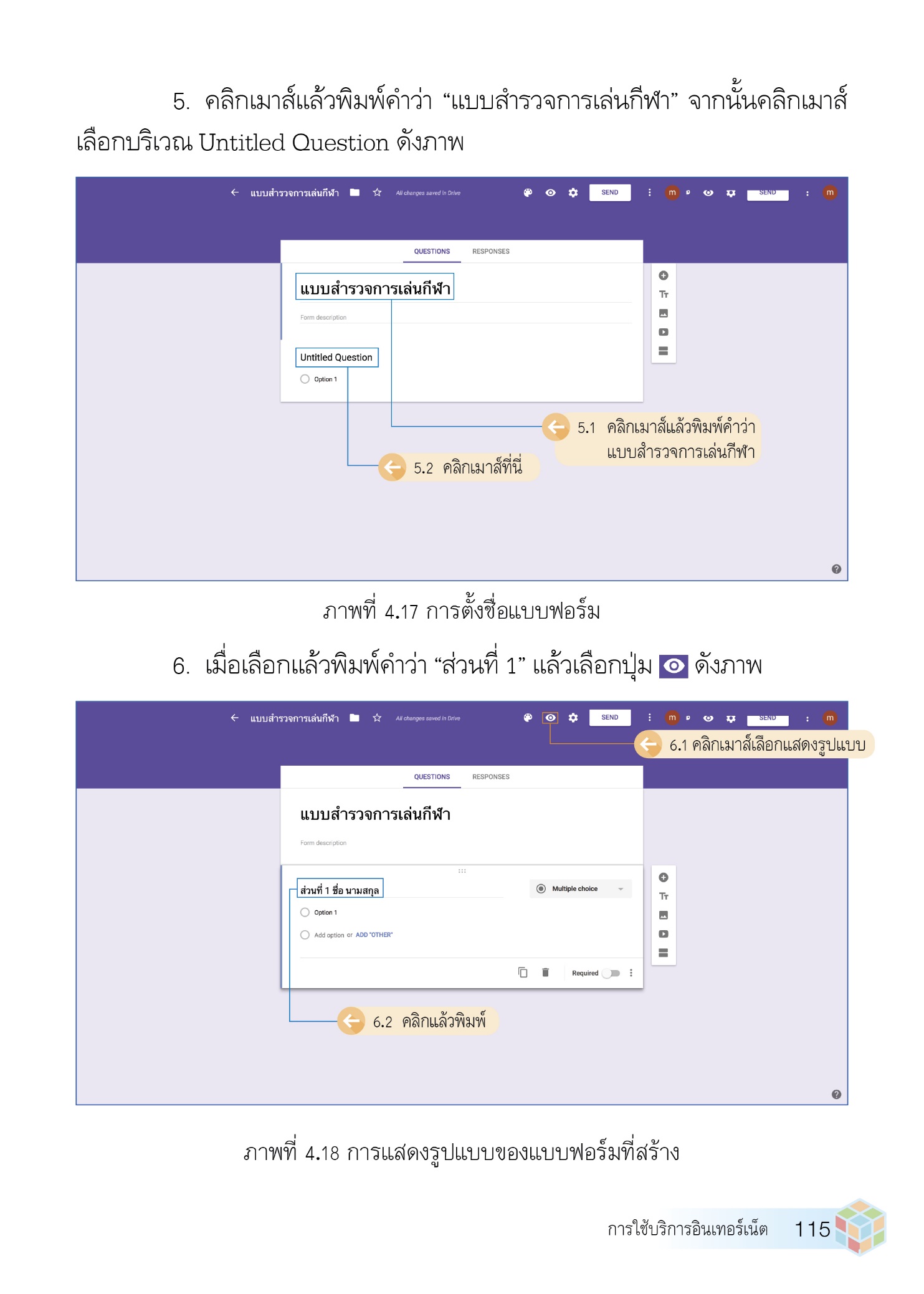 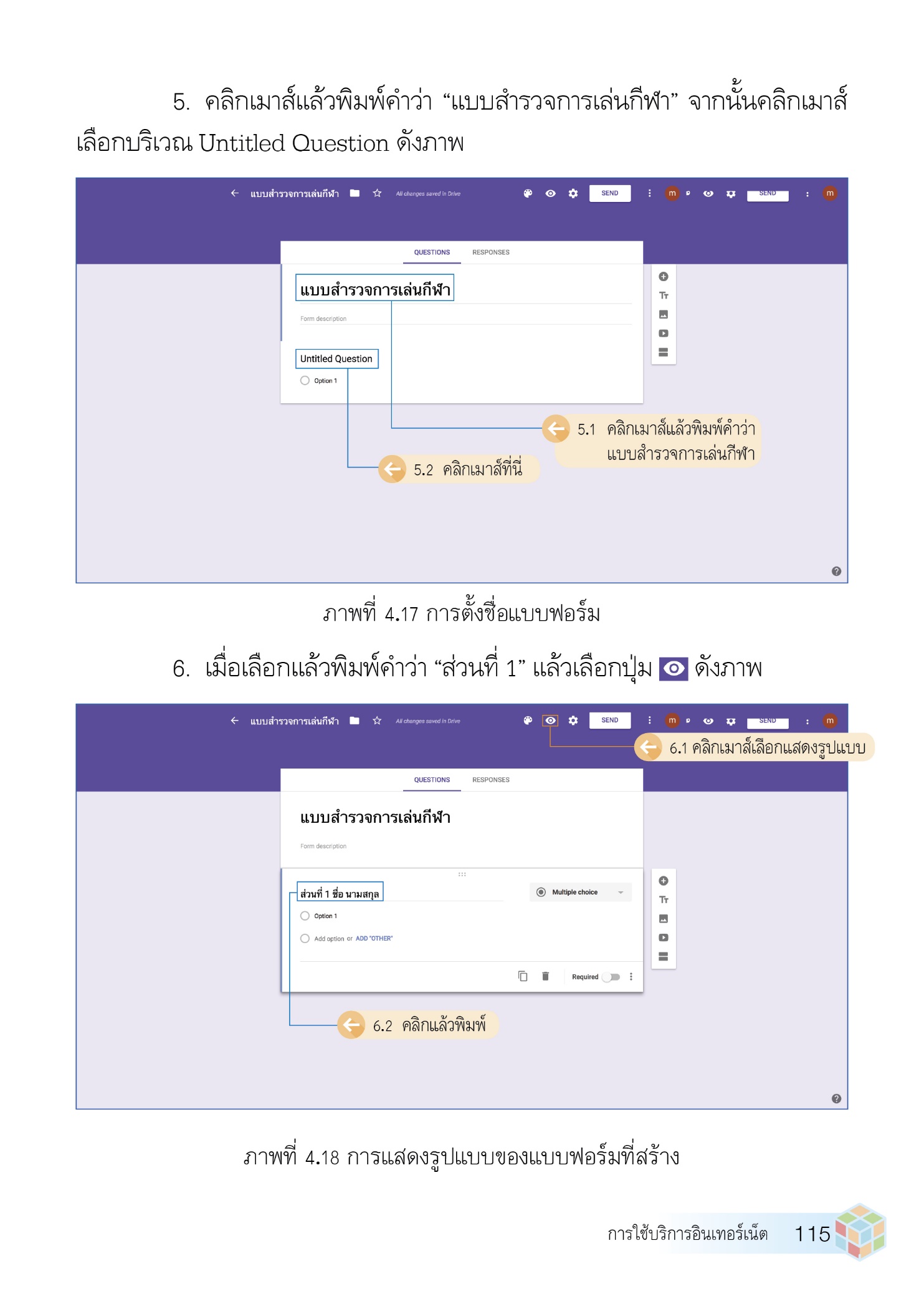 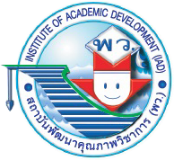 การสร้างแบบสอบถาม (ต่อ)
คลิกเมาส์ที่ปุ่ม                             ดังภาพ
โปรแกรมจะแสดงรูปแบบของแบบสำรวจออกมา ดังภาพ
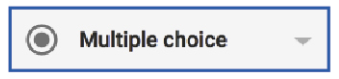 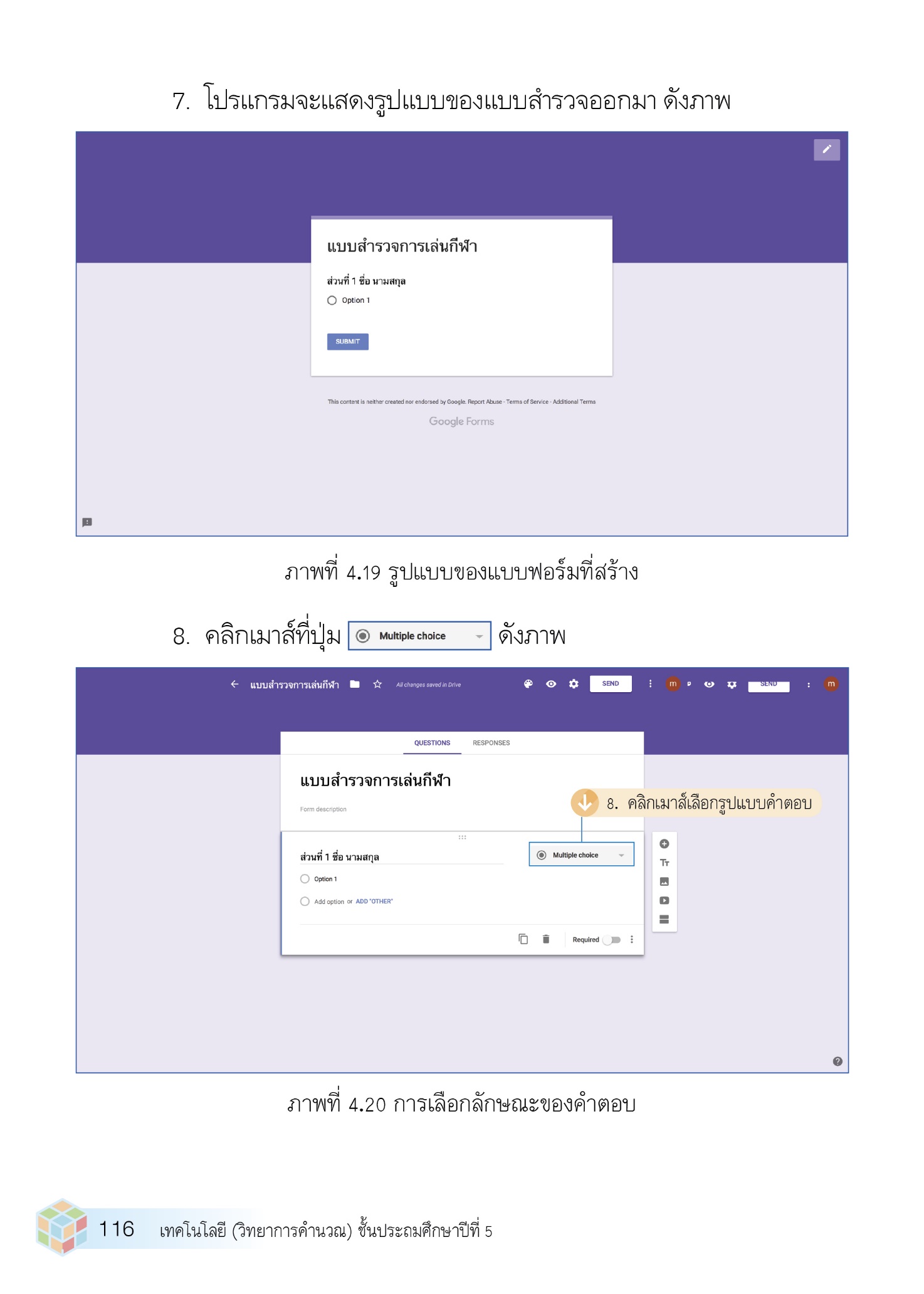 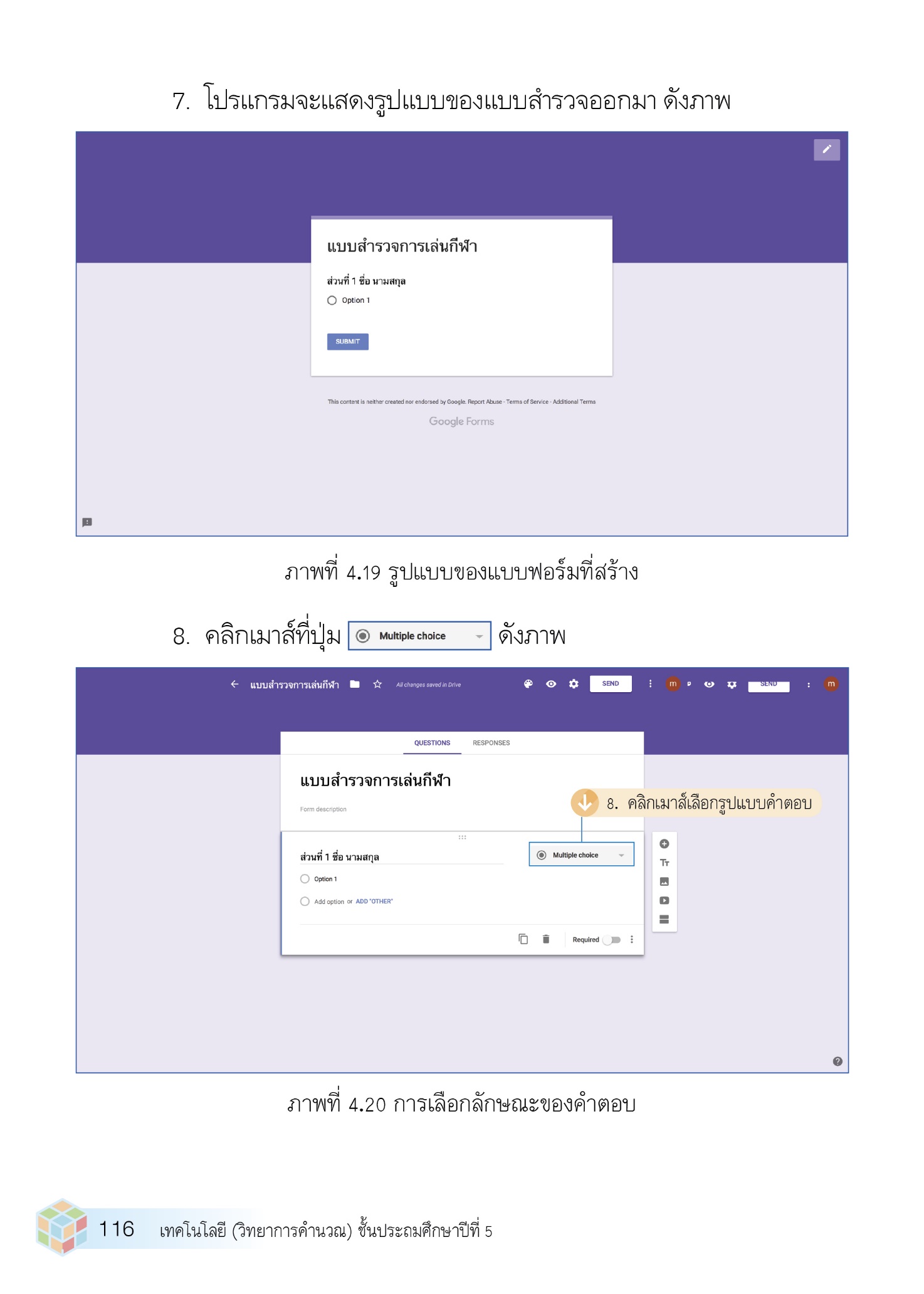 ตัวอย่าง
การสร้างแบบสอบถาม (ต่อ)
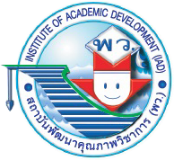 โปรแกรมจะแสดงลักษณะของคำตอบออกมา จากนั้นเลือก Short answer หรือการตอบแบบสั้น ดังภาพ
เพิ่มคำถาม โดยคลิกเมาส์เลือกที่เครื่องหมาย   ดังภาพ
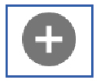 ตัวอย่าง
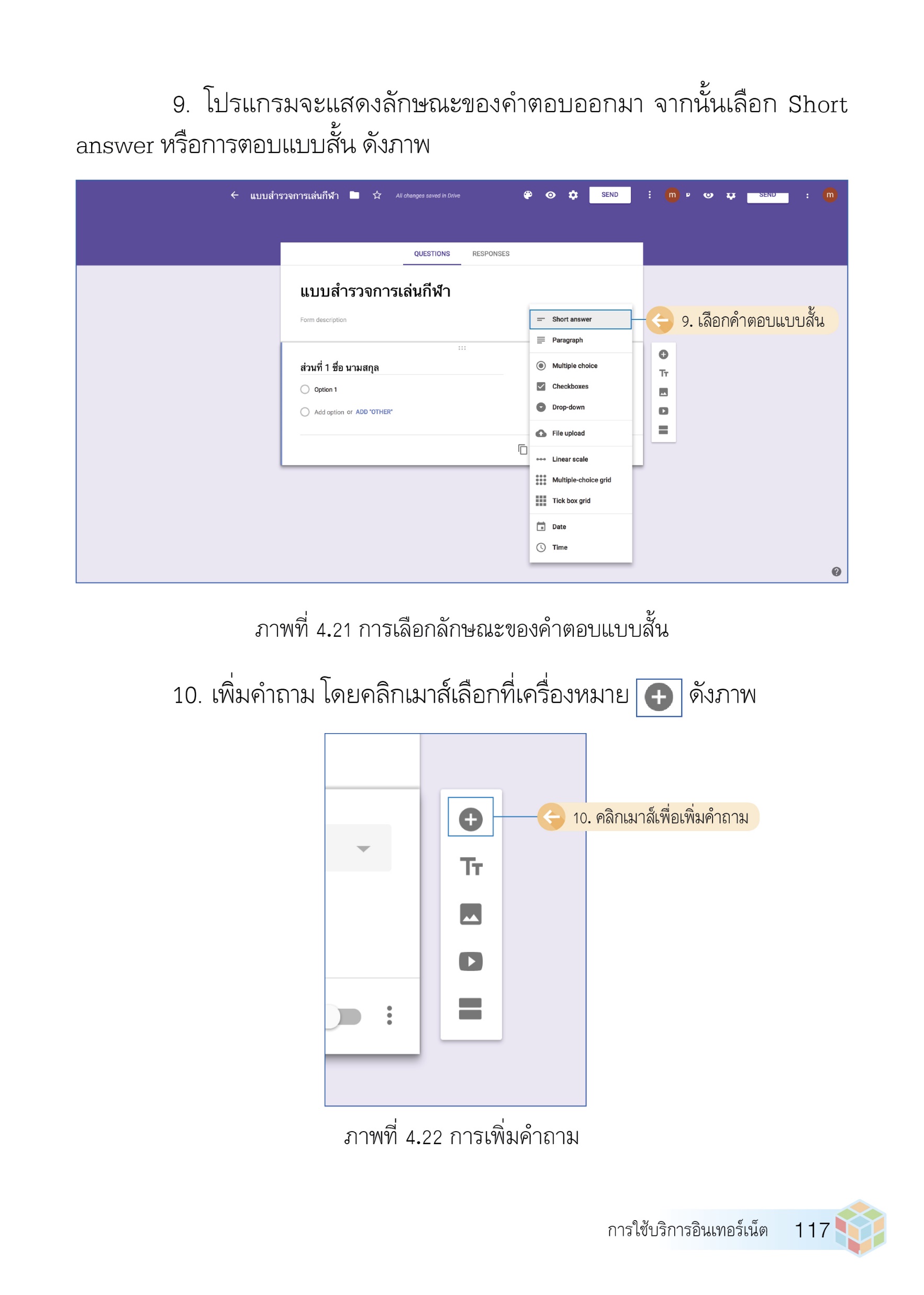 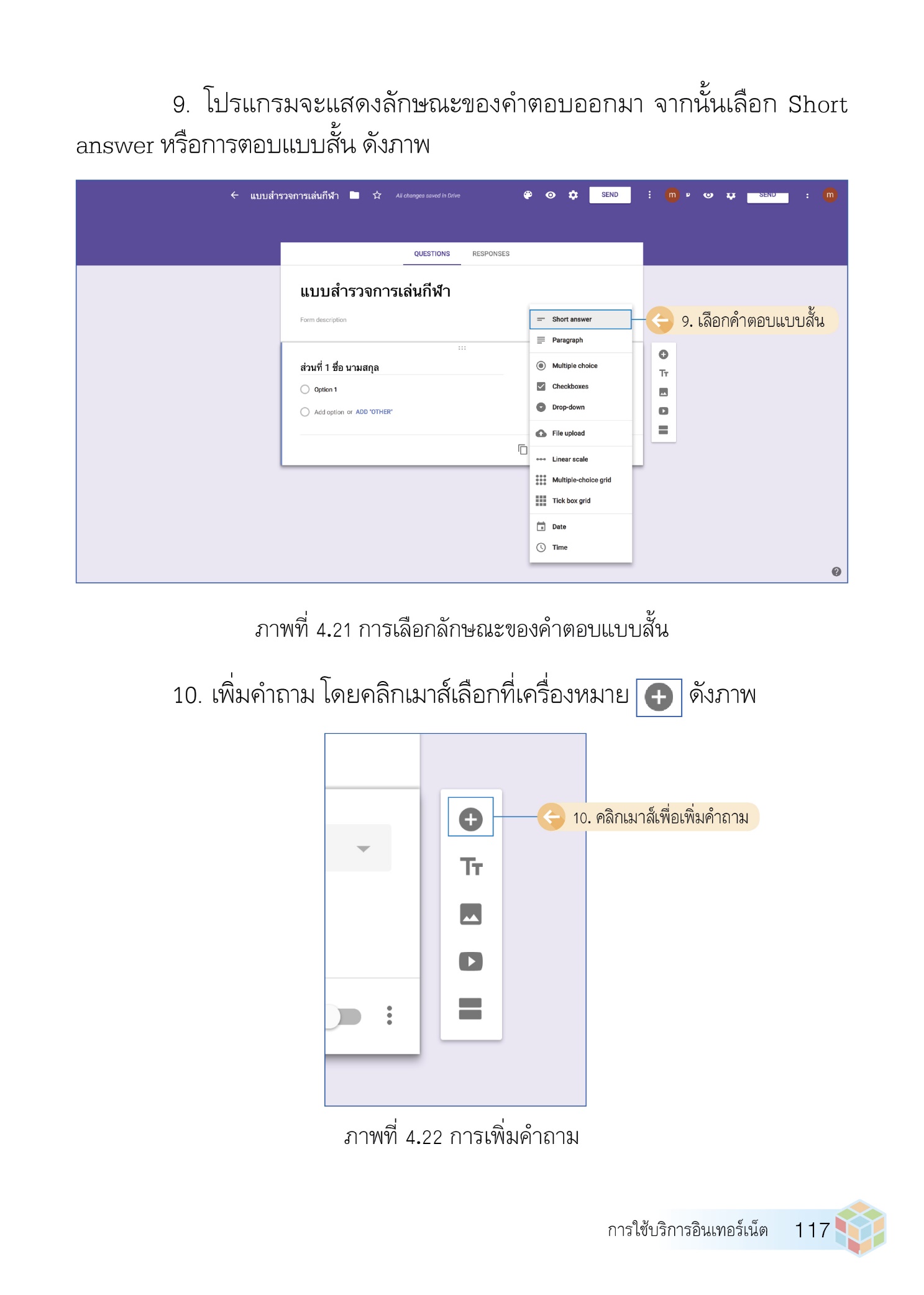 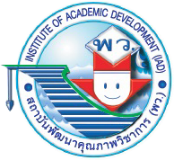 การสร้างแบบสอบถาม (ต่อ)
ทดลองแสดงข้อมูล แล้วเลือกตอบ โดยพิมพ์ข้อความสั้น ๆ ลงไป เป็นชื่อ และตอบคำถาม ดังภาพ
ทดลองพิมพ์ตัวอย่างคำถาม ดังภาพ
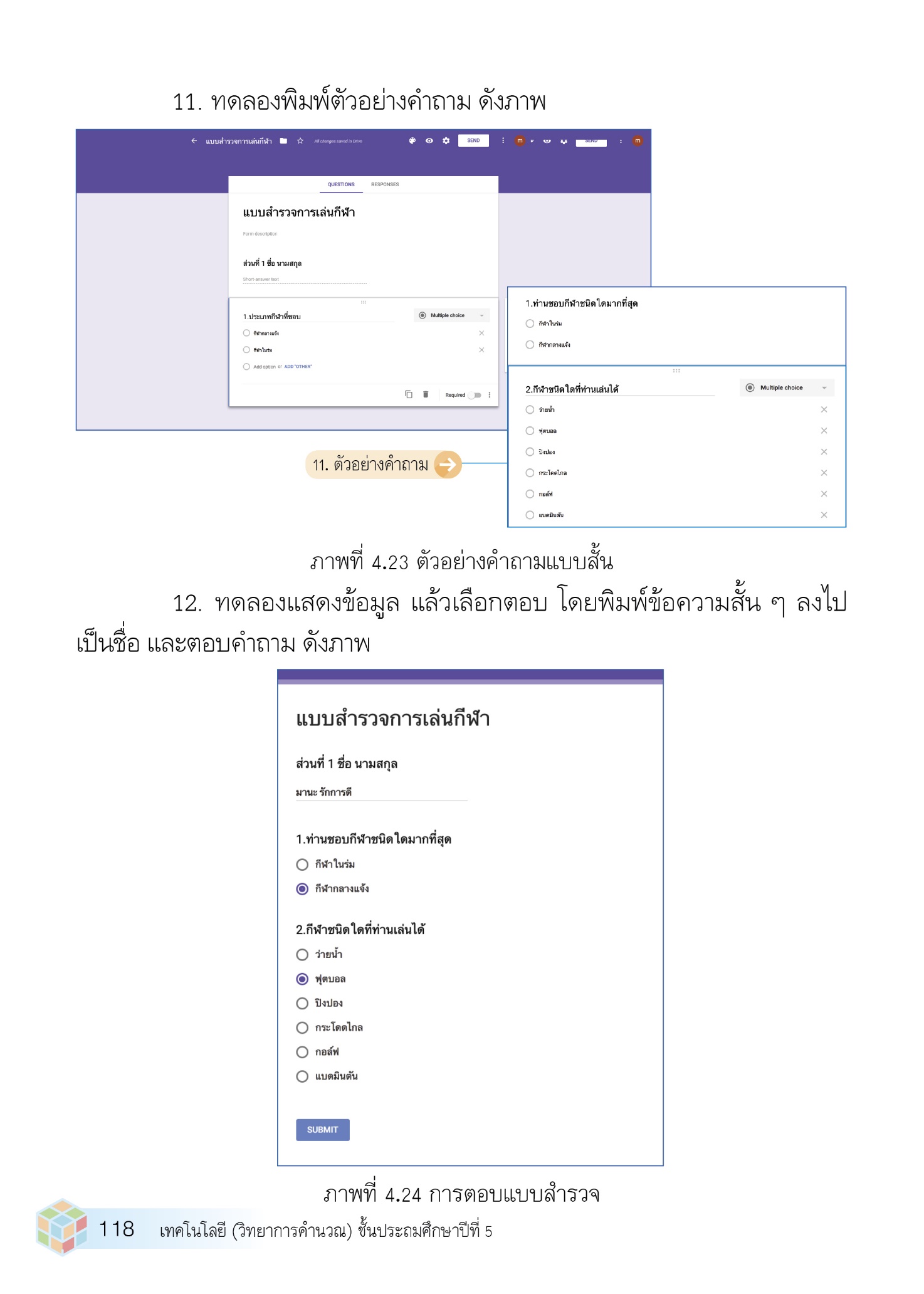 ตัวอย่าง
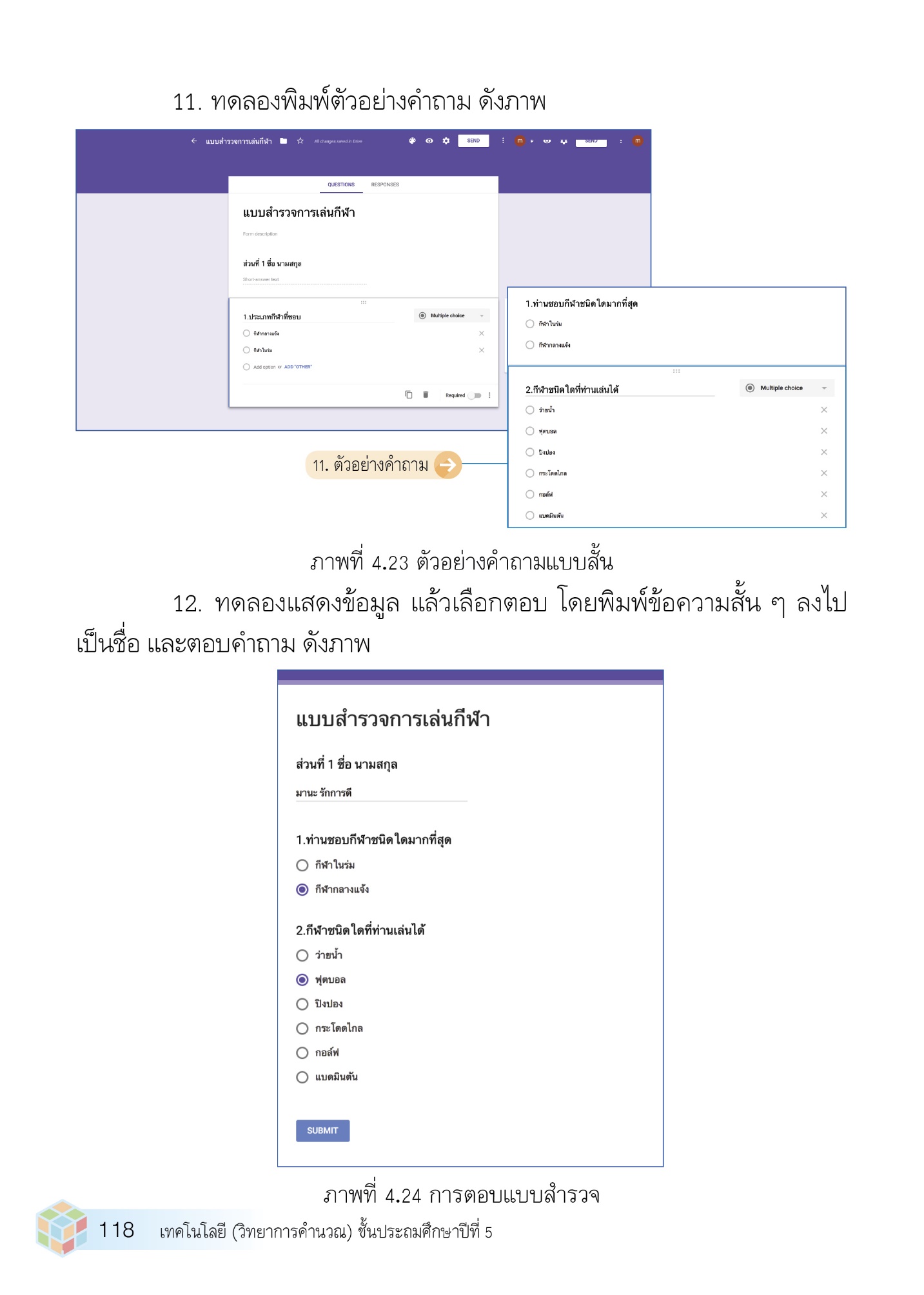 การสร้างแบบสอบถาม (ต่อ)
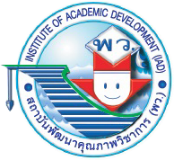 จะพบว่าการตอบคำถามในข้อ 1 และ 2 จะเลือกมากกว่าหนึ่งตัวเลือกไม่ได้ หากปรับรูปแบบคำถามเป็น                      จะเป็นแบบเลือกได้มากกว่าหนึ่งคำตอบ ดังภาพ
เมื่อเปลี่ยนรูปแบบของคำตอบแล้ว คลิกเมาส์เลือกปุ่ม   ดังภาพ
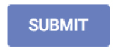 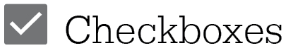 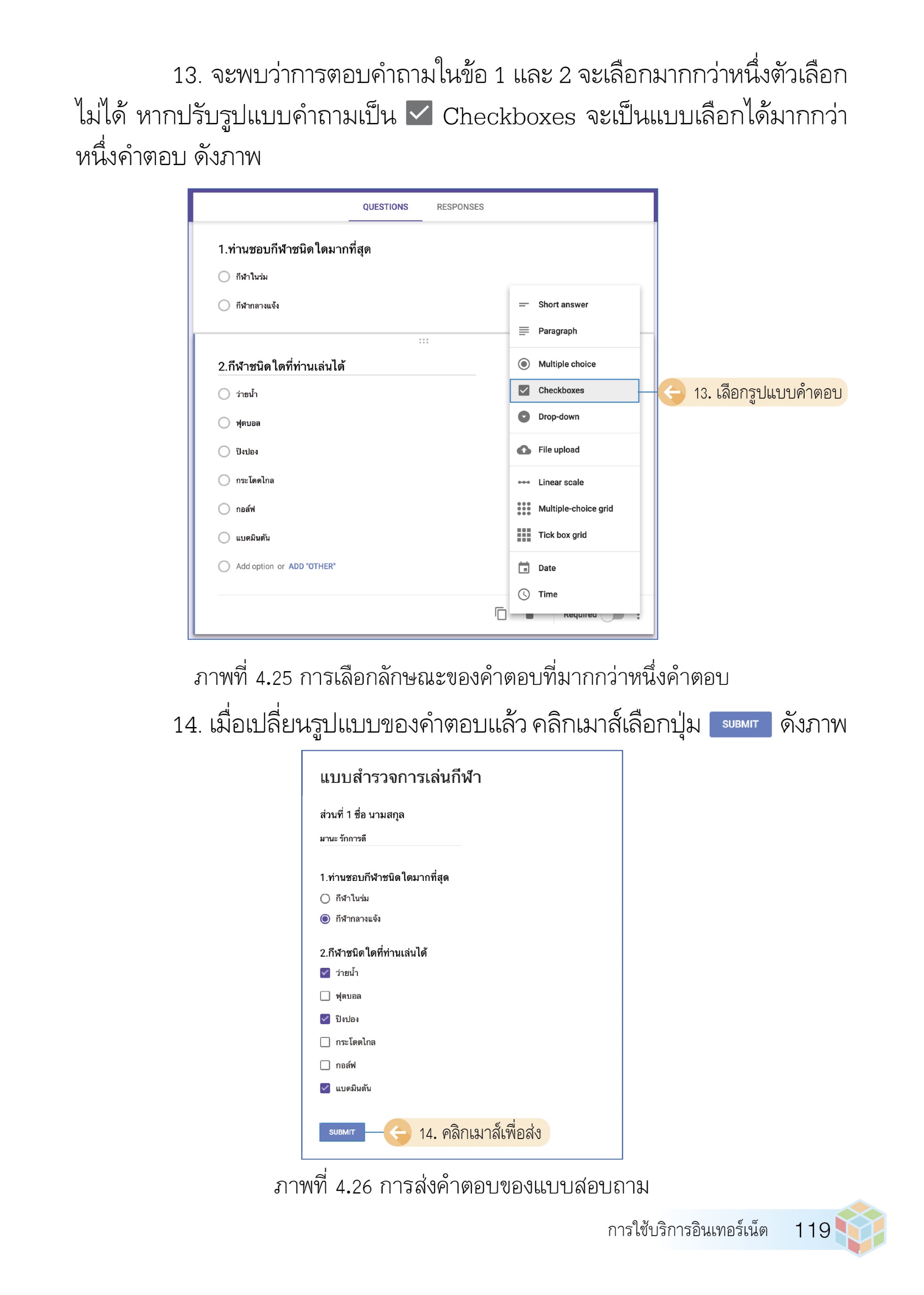 ตัวอย่าง
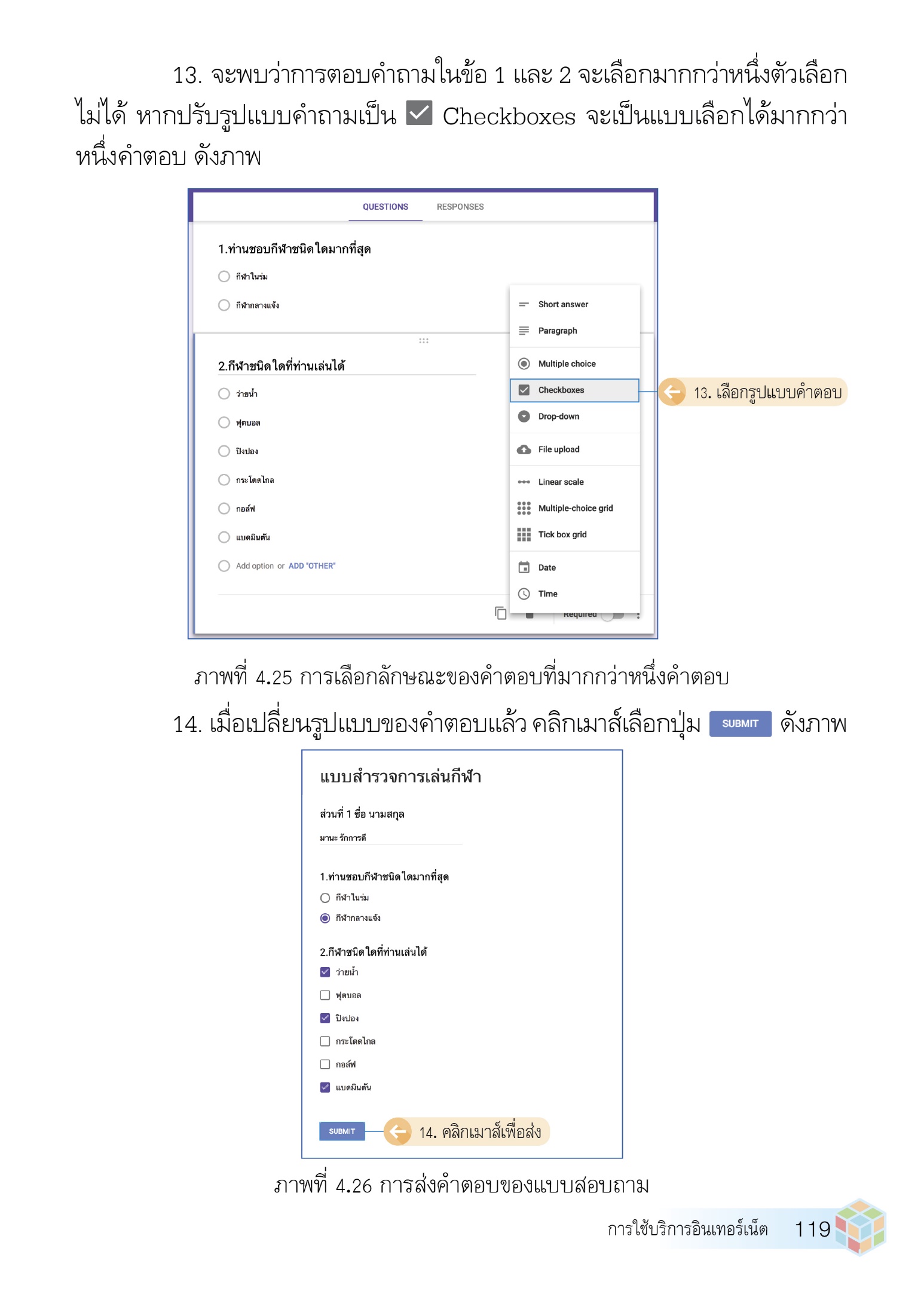 การสร้างแบบสอบถาม (ต่อ)
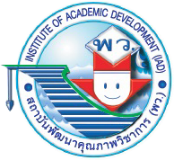 สามารถดูข้อมูลของเรา แล้วคลิกเมาส์ที่ปุ่ม            เพื่อส่งไปยังอีเมลของผู้รับได้ทันที ดังภาพ
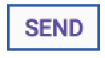 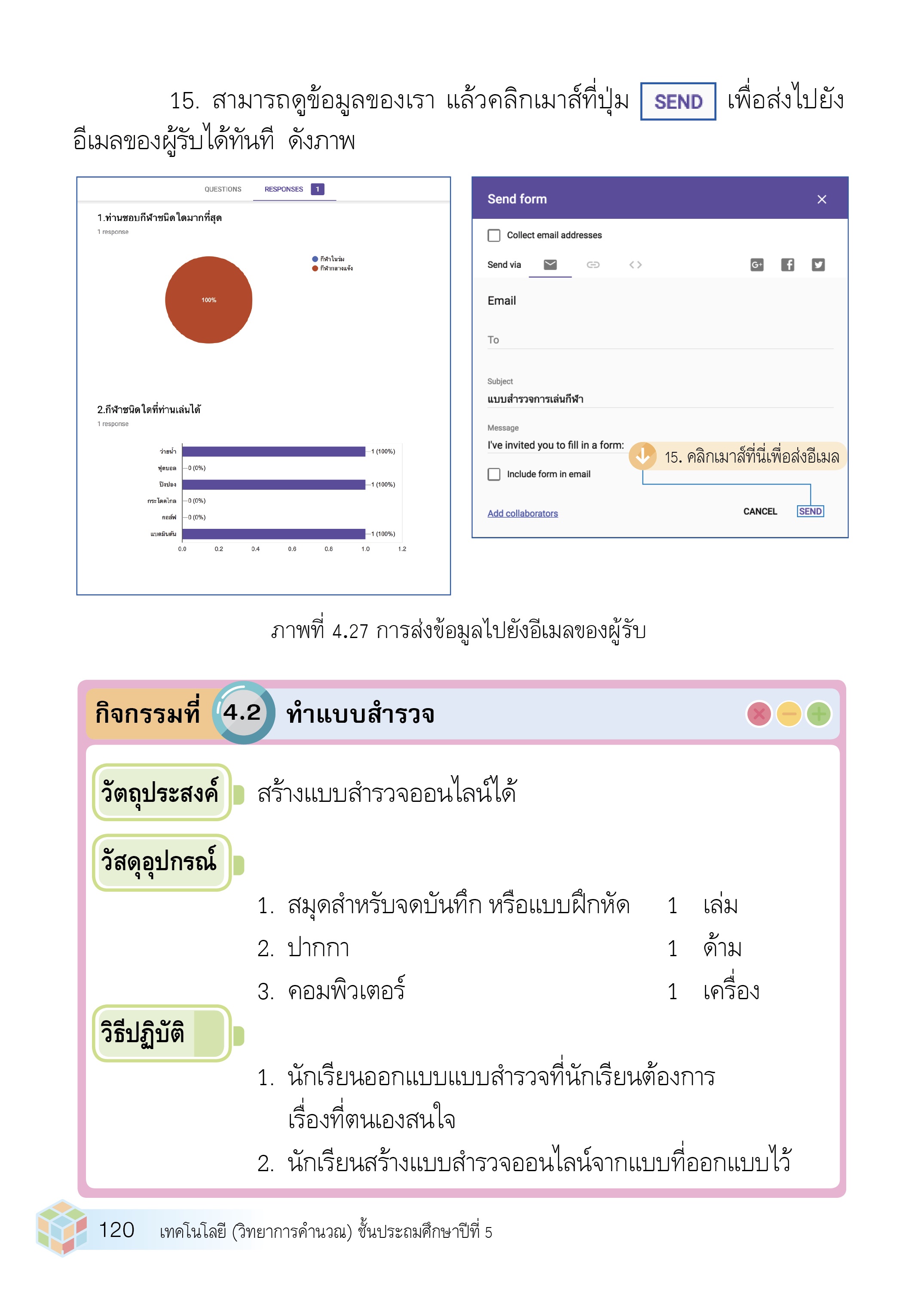 ตัวอย่าง
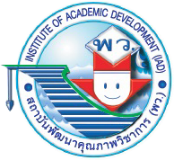 0
4.2
กิจกรรมที่	        ทำแบบสำรวจ
วัตถุประสงค์        	สร้างแบบสำรวจออนไลน์ได้
วัสดุอุปกรณ์         	1. คอมพิวเตอร์			1	เครื่อง
		2. สมุดสำหรับจดบันทึก หรือแบบฝึกหัด	1	เล่ม
		3. ปากกา				1	ด้าม
วิธีปฎิบัติ
นักเรียนออกแบบแบบสำรวจที่นักเรียนต้องการเรื่องที่ตนเองสนใจ
นักเรียนสร้างแบบสำรวจออนไลน์จากแบบที่ออกแบบไว้
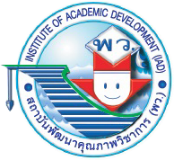 การใช้งานเทคโนโลยีสารสนเทศอย่างปลอดภัย
สำหรับการใช้ประโยชน์จากอินเทอร์เน็ตในด้านการสื่อสารข้อมูล หรือแสดงความคิดเห็นต่าง ๆ เราต้องใช้อย่างมีมารยาท เข้าใจในสิทธิและหน้าที่ของตน และเคารพสิทธิของผู้อื่นด้วยการใช้เทคโนโลยีควรมีข้อปฏิบัติ ดังนี้
การติดต่อสื่อสารกับผู้อื่นควรใช้ภาษาที่สุภาพในการสื่อสาร
ไม่ควรใช้คำที่ดูถูก หรือมีผลกระทบกับวัฒนธรรมและความเชื่อของผู้อื่น
ไม่บอกข้อมูลส่วนตัวของตนเอง หากมีใครมาถามข้อมูลควรปรึกษาครูหรือผู้ปกครองก่อน
ไม่นำข้อมูลของผู้อื่นมาเผยแพร่
ไม่สร้างข้อความเท็จแล้วส่งให้ผู้อื่น
ไม่สร้างความเดือดร้อน หรือส่งสิ่งหนึ่งสิ่งใดที่เป็นการก่อกวนผู้อื่น
ไม่เข้าถึงข้อมูลส่วนตัวของผู้อื่น
การใช้รหัสผ่านควรใช้รหัสที่จดจำได้ง่าย แต่ยากต่อการคาดเดา หลีกเลี่ยงการตั้งรหัสผ่านโดยใช้วัน เดือน ปีเกิดของตัวเรา
บริการบางประเภทบนอินเทอร์เน็ตจะต้องป้อนข้อมูลส่วนตัว และเข้าระบบด้วยรหัสผ่าน เมื่อเลิกใช้งานแล้วจะต้องออกจากระบบเพื่อปกป้องข้อมูลของเรา และไม่เข้าสู่ระบบด้วยข้อมูลส่วนตัวของผู้อื่นเช่นกัน
ในชีวิตประจำวันนักเรียนเคยใช้เทคโนโลยีสารสนเทศอะไรบ้างและใช้ทำอะไร
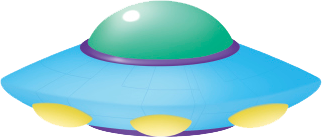 คำถามสำคัญ
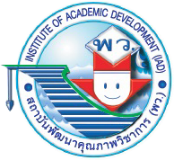 0
4.3
กิจกรรมที่	        ปลอดภัยหรือไม่ปลอดภัย
วัตถุประสงค์        	บอกได้ว่าการใช้เทคโนโลยีปลอดภัยหรือไม่ปลอดภัย
วัสดุอุปกรณ์         	1. สมุดสำหรับจดบันทึก หรือแบบฝึกหัด	1	เล่ม
		2. ปากกา				1	ด้าม
วิธีปฏิบัติ
นักเรียนวิเคราะห์การปฏิบัติการใช้งานเทคโนโลยีสารสนเทศว่าปลอดภัยหรือไม่ แล้วเติมเครื่องหมาย  ลงในข้อที่ถูกต้อง และเติมเครื่องหมาย  ในข้อที่ผิด
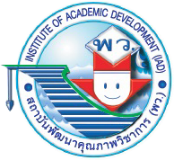 วิธีปฏิบัติ (ต่อ)
นักเรียนวิเคราะห์การปฏิบัติการใช้งานเทคโนโลยีสารสนเทศว่าปลอดภัยหรือไม่ แล้วเติมเครื่องหมาย  ลงในข้อที่ถูกต้อง และเติมเครื่องหมาย  ในข้อที่ผิด
ตอบ








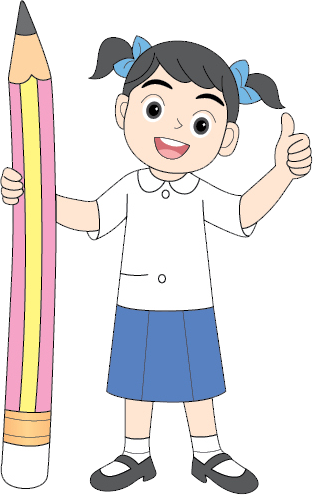 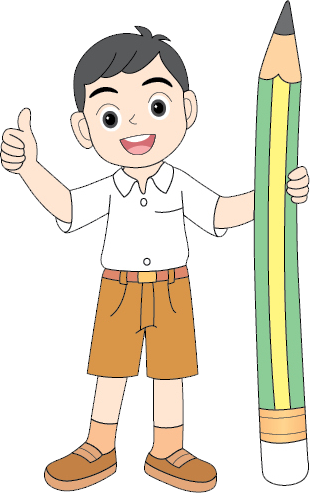 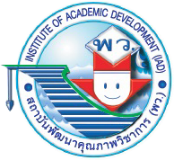 แบบพัฒนาทักษะในการทำข้อสอบปรนัยเพื่อประเมินผลตัวชี้วัด
หน่วยการเรียนรู้ที่ 4 การใช้บริการอินเทอร์เน็ต
ถ้านักเรียนต้องการประชาสัมพันธ์ข่าวสารให้เพื่อนในห้องทราบ นักเรียนจะเลือกใช้บริการด้านการสื่อสารใด
1)   กระดานข่าว			2)   การตั้งกลุ่มสนทนา
3)   เทลเน็ต (telnet)		4)   จดหมายอิเล็กทรอนิกส์
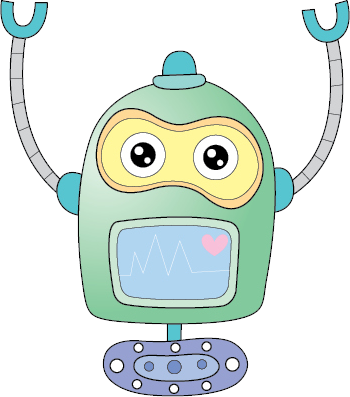 ตอบ 2) เพราะการประชาสัมพันธ์ข่าวสารให้เพื่อนในห้องทราบ ควรใช้การตั้งกลุ่มสนทนา เพื่อทำให้ผู้รับข้อมูลทราบข่าวสารไปพร้อมกัน
1	2	3	4	5	6	7	8	9	10
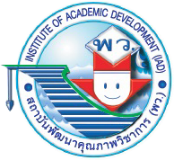 ถ้าต้องการติดต่อการใช้บริการเครื่องคอมพิวเตอร์ที่อยู่ระยะไกลเพื่อใช้งานข้อมูล นักเรียนจะเลือกใช้บริการด้านการสื่อสารใด
กระดานข่าว
การตั้งกลุ่มสนทนา
เทลเน็ต (telnet)
จดหมายอิเล็กทรอนิกส์
ตอบ 3) เพราะเทลเน็ต (telnet) เป็นบริการติดต่อขอใช้บริการเครื่องคอมพิวเตอร์ที่อยู่ระยะไกลเพื่อใช้งานข้อมูล
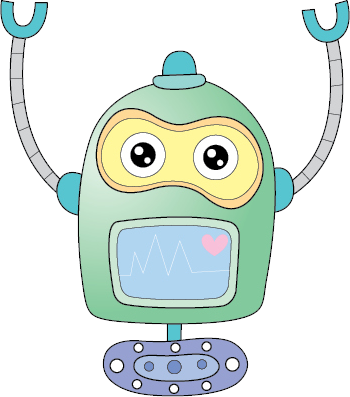 1	2	3	4	5	6	7	8	9	10
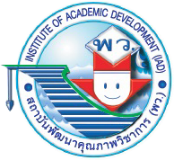 นักเรียนจะใช้บริการบนอินเทอร์เน็ตใดในการวางแผนการเดินทางไปเที่ยวต่างจังหวัด
ยูทูบ
แผนที่
ค้นรูป
การแปลภาษา
ตอบ 2) เพราะบริการวางแผนการเดินทางหรือค้นหาเส้นทางจะใช้แผนที่ในการกำหนดเส้นทางการเดินทางไปเที่ยวต่างจังหวัด
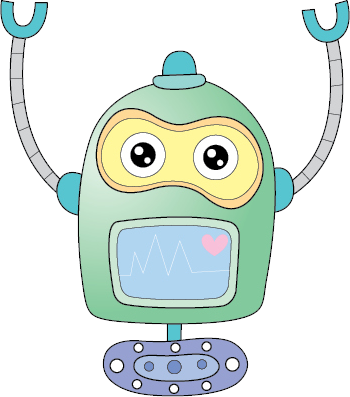 1	2	3	4	5	6	7	8	9	10
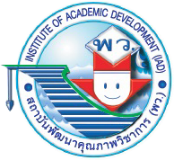 บริการใดต่อไปนี้เป็นบริการภาพถ่ายทางอากาศที่ช่วยสํารวจตําแหน่งพื้นที่บนโลกได้
Earth
keep
ฟอร์ม
เอกสาร
ตอบ 1) เพราะ Earth เป็นบริการของ Google ที่สามารถสำรวจตำแหน่งพื้นที่บนโลกได้ด้วยภาพถ่ายทางอากาศ
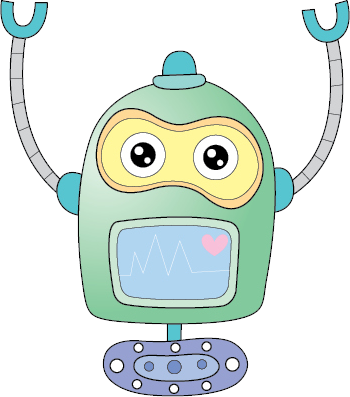 1	2	3	4	5	6	7	8	9	10
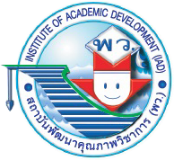 สิ่งจําเป็นที่ต้องระบุในการเลือกเส้นทางบนแผนที่ของบริการ Google Maps คืออะไร
ต้นทาง
ปลายทาง
ชื่อผู้ใช้
ต้นทาง-ปลายทาง
ตอบ 4) เพราะการเลือกเส้นทางบนแผนที่ของบริการ Google Maps ต้องระบุต้นทาง-ปลายทางที่ต้องการค้นหา
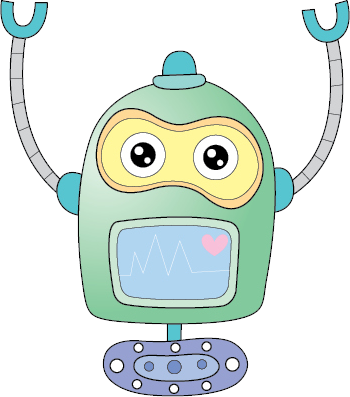 1	2	3	4	5	6	7	8	9	10
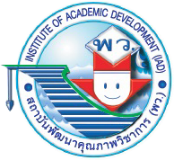 ข้อใดเป็นประโยชน์จากการใช้แบบสํารวจความคิดเห็นออนไลน์
ต้องเชื่อมต่ออินเทอร์เน็ตตลอดเวลา
ใช้กระดาษในการทำแบบสํารวจจํานวนน้อย
ไม่จําเป็นต้องใช้เครื่องมือทางเทคโนโลยีในการทำแบบสํารวจ
ส่งแบบสํารวจให้ผู้ตอบได้โดยตรงและส่งกลับมาได้ทันทีโดยใช้โทรศัพท์เคลื่อนที่หรือคอมพิวเตอร์ในการทำแบบสํารวจ
ตอบ 4) เพราะประโยชน์จากการใช้แบบสำรวจออนไลน์ คือ สามารถส่งแบบสำรวจให้ผู้ตอบได้โดยตรง และส่งกลับมาได้ทันทีโดยใช้โทรศัพท์เคลื่อนที่ หรือคอมพิวเตอร์
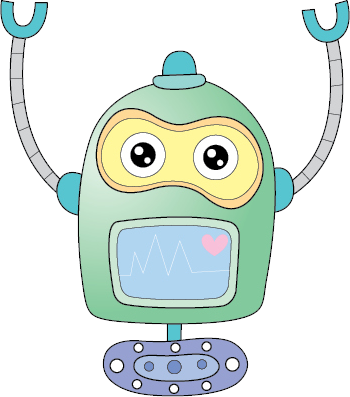 1	2	3	4	5	6	7	8	9	10
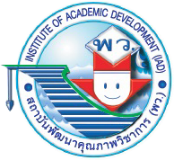 การสร้างแบบสํารวจออนไลน์ ควรเลือกไอคอนใดในการสร้าง
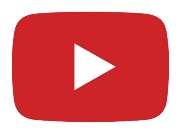 ตอบ 2) เพราะการสร้างแบบสำรวจออนไลน์ต้องเลือกไอคอนฟอร์มในการสร้าง
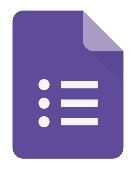 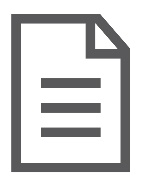 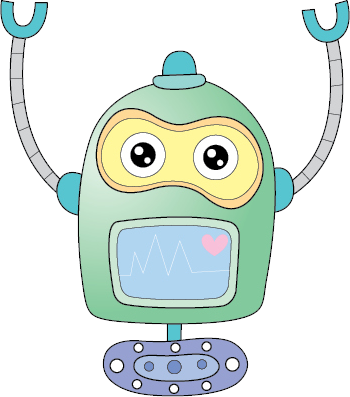 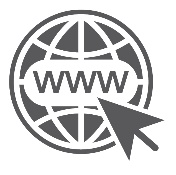 1	2	3	4	5	6	7	8	9	10
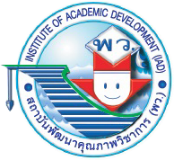 ข้อใดเป็นข้อควรปฏิบัติในการใช้เทคโนโลยี
เข้าถึงข้อมูลส่วนตัวของผู้อื่น
นําข้อมูลของผู้อื่นมาเผยแพร่
ใช้ภาษาที่สุภาพในการติดต่อสื่อสาร
ตั้งรหัสผ่าน โดยใช้วัน เดือน ปีเกิดของตนเอง
ตอบ 3) เพราะการใช้ภาษาที่สุภาพในการติดต่อสื่อสารเป็นข้อควรปฏิบัติในการใช้เทคโนโลยี
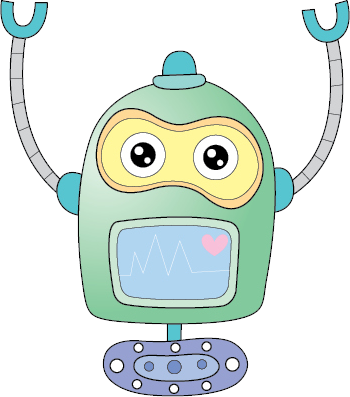 1	2	3	4	5	6	7	8	9	10
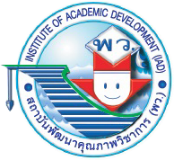 นักเรียนมีวิธีป้องกันการเข้าถึงข้อมูลจากผู้อื่นอย่างไร
ติดตั้งโปรแกรมสแกนไวรัส
ปิดคอมพิวเตอร์ทุกครั้งหลังเลิกใช้งาน
ตั้งรหัสผ่านโดยใช้วัน เดือน ปีเกิด
ตั้งรหัสผ่านที่ยากต่อการคาดเดา
ตอบ 4) เพราะการป้องกันการเข้าถึงข้อมูลจากผู้อื่น วิธีที่ดีที่สุด คือ การตั้งรหัสผ่านที่ยากต่อการคาดเดา และง่ายต่อการจำ
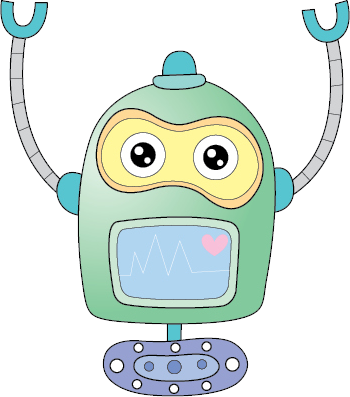 1	2	3	4	5	6	7	8	9	10
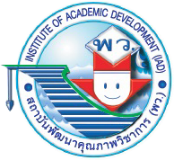 ถ้านักเรียนพบว่ามีคนลืมออกจากระบบเฟซบุ๊ก นักเรียนควรปฏิบัติอย่างไร
กดออกจากระบบให้
โพสต์ข้อความตามใจตนเอง
ไม่สนใจ ปล่อยให้อยู่ในระบบเฟซบุ๊กต่อไป
โพสต์ว่า “เจ้าของเฟซบุ๊กลืมออกจากระบบ กรุณาตรวจสอบด้วย”
ตอบ 1) เพราะเมื่อนักเรียนพบว่ามีคนลืมออกจากระบบเฟซบุ๊ก สิ่งที่ต้องปฏิบัติ คือ กดออกจากระบบให้ เพื่อเป็นการป้องกันไม่ให้ผู้อื่นเข้าไปใช้ข้อมูลส่วนตัวของคนนั้น
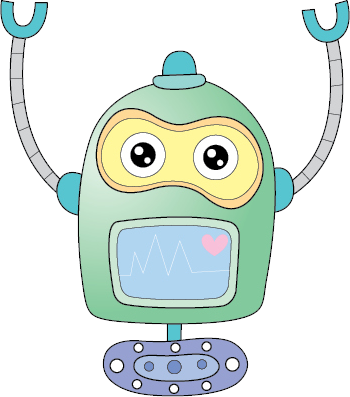